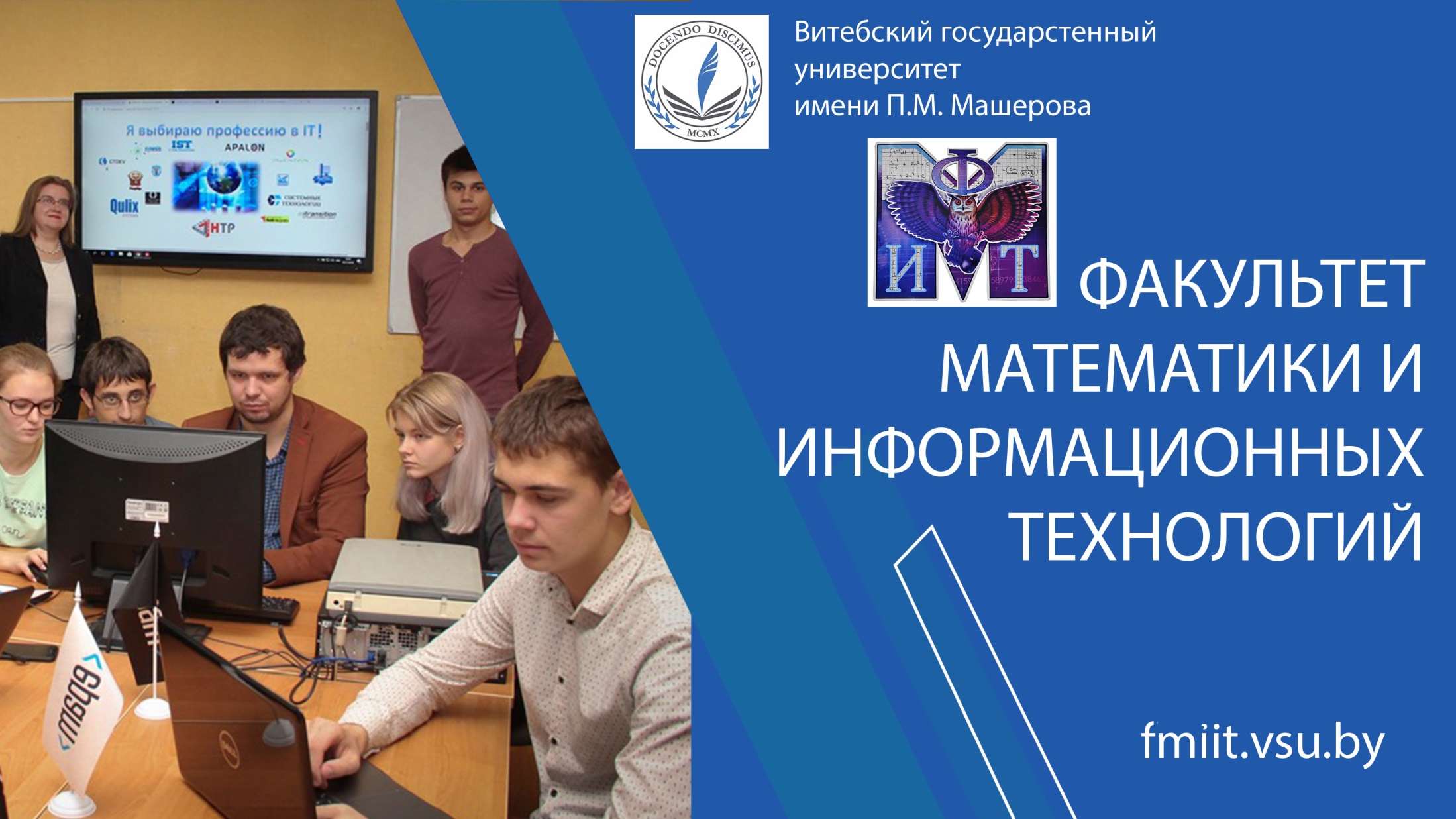 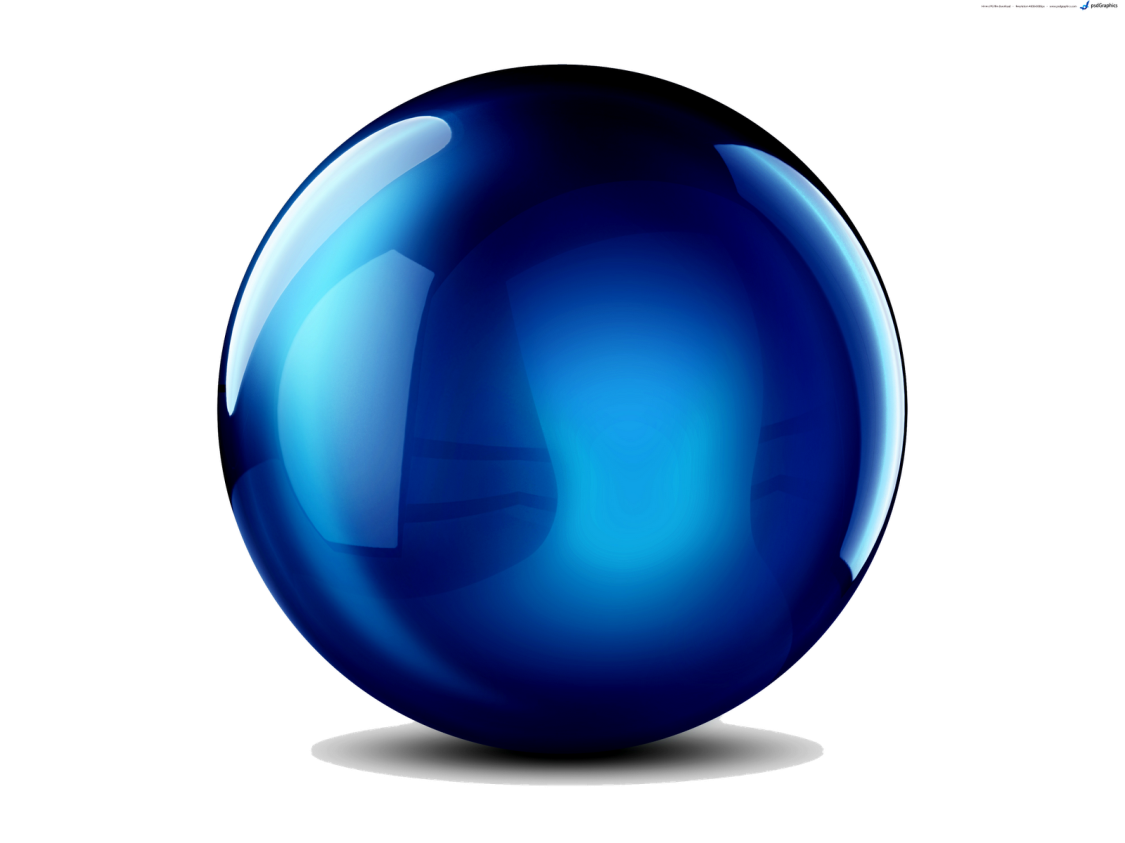 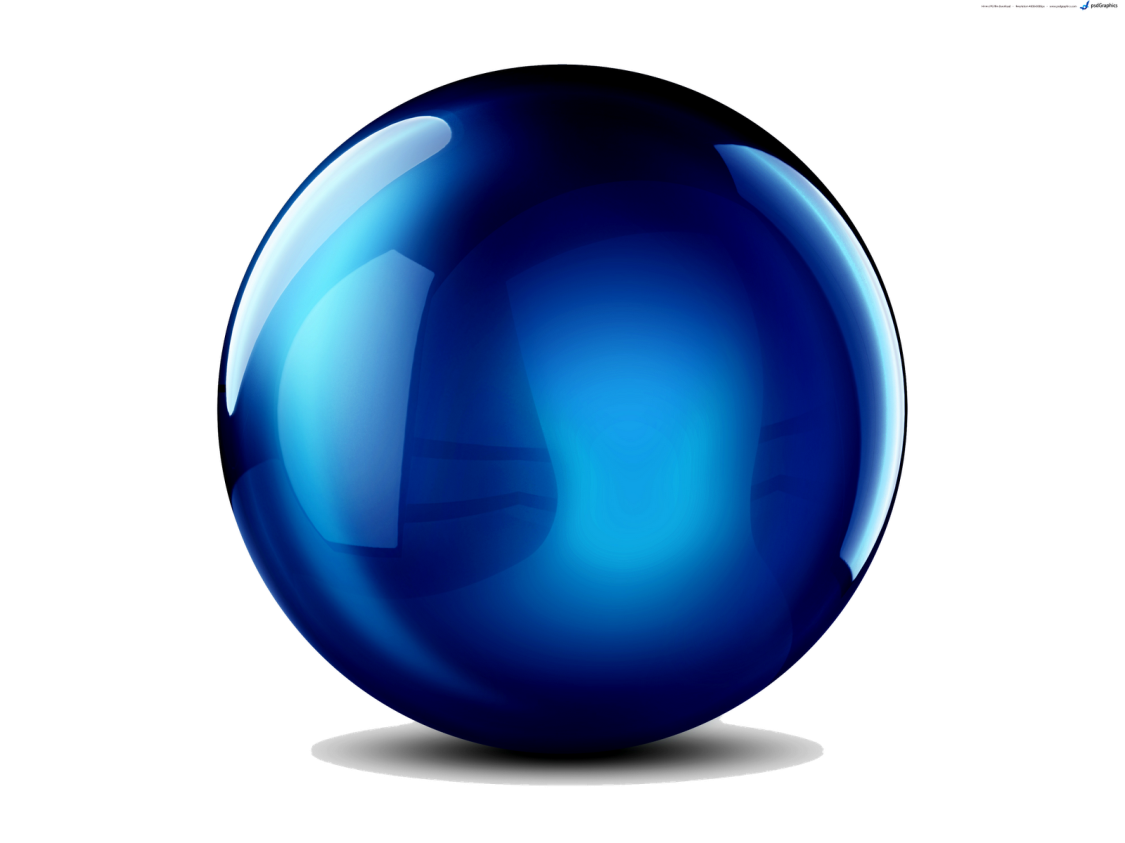 Инновационные образовательные технологии
Современная материально-техническая база
ФМиИТ
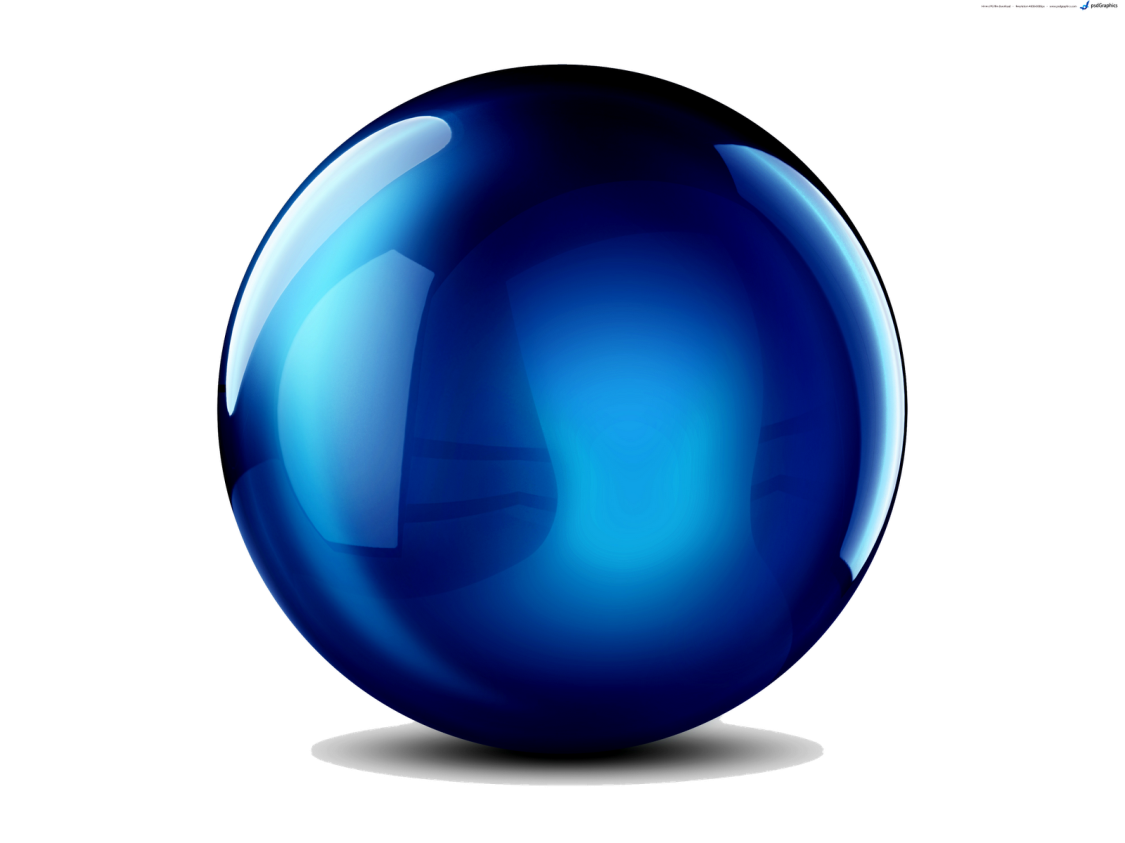 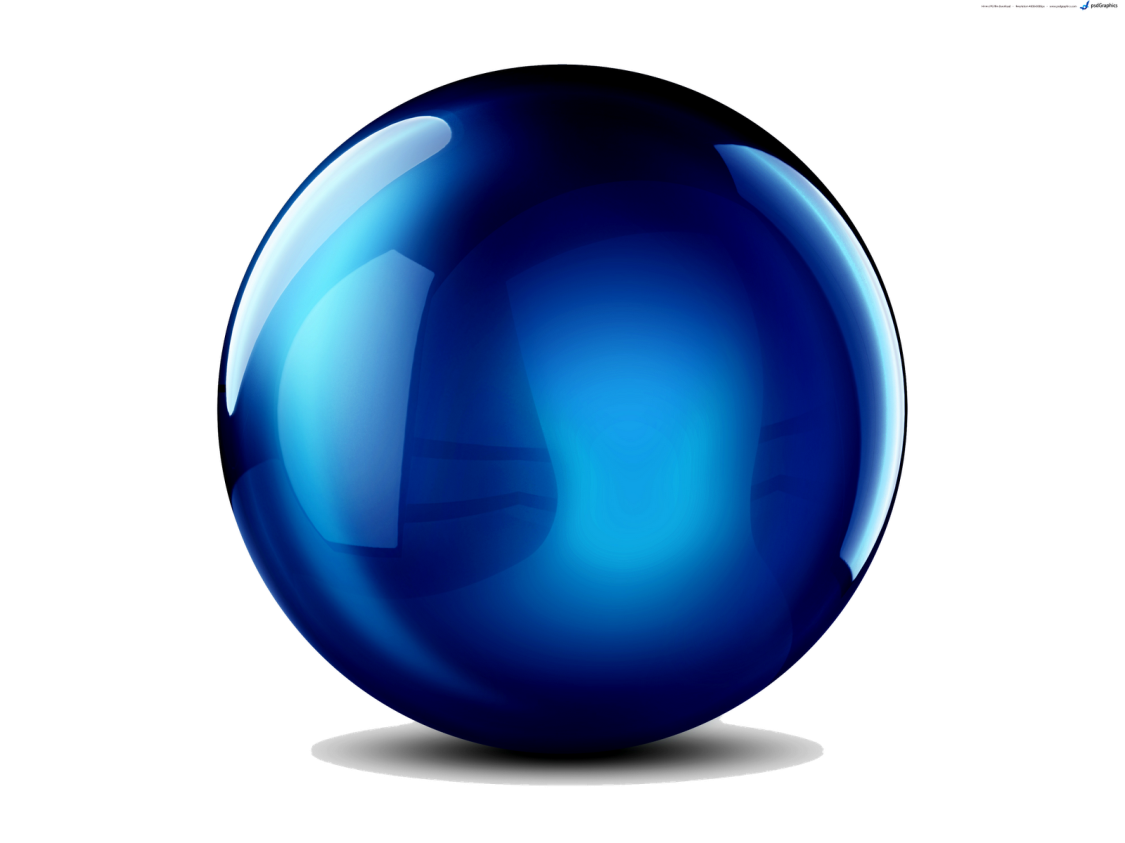 70% преподавателей имеют ученые степени и звания
Сотрудничество с ведущими IT-компаниями
СОТРУДНИЧЕСТВО С  IT-КОМПАНИЯМИ
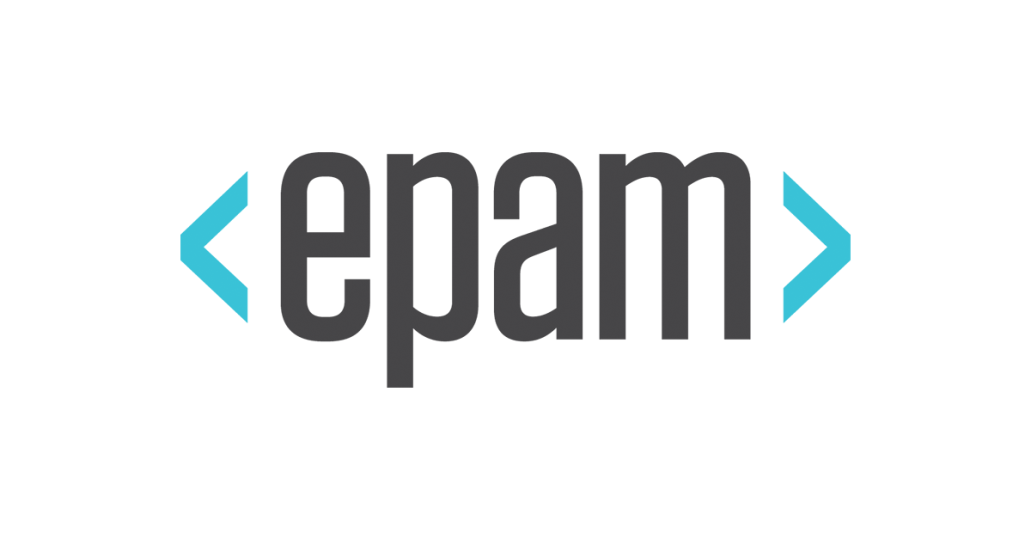 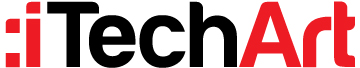 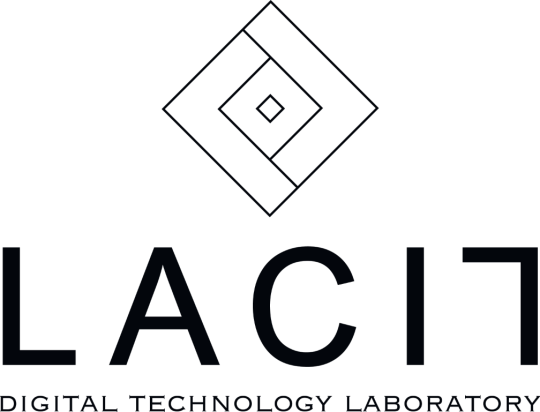 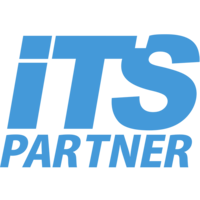 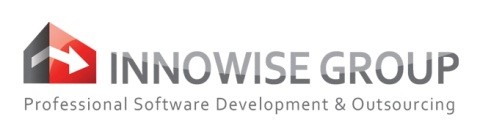 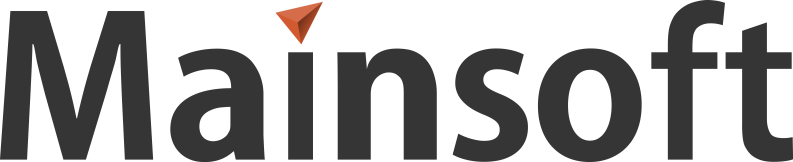 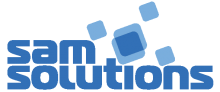 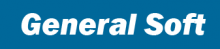 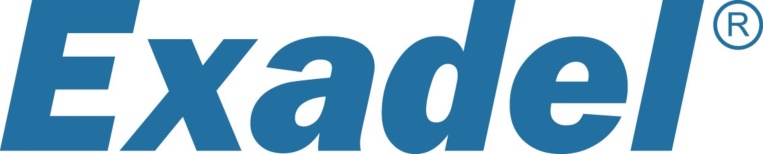 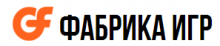 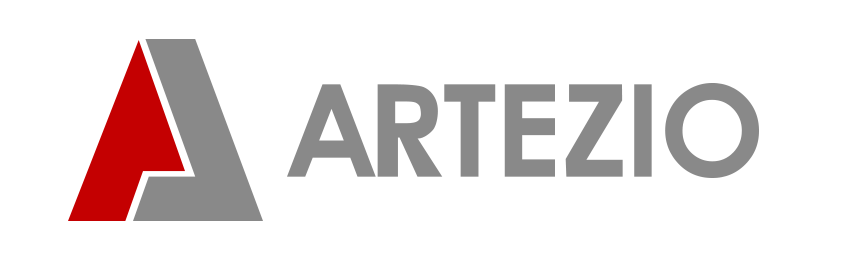 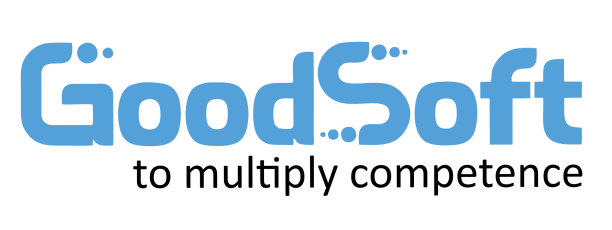 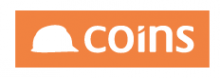 СОВМЕСТНЫЕ IT-ЛАБОРАТОРИИ
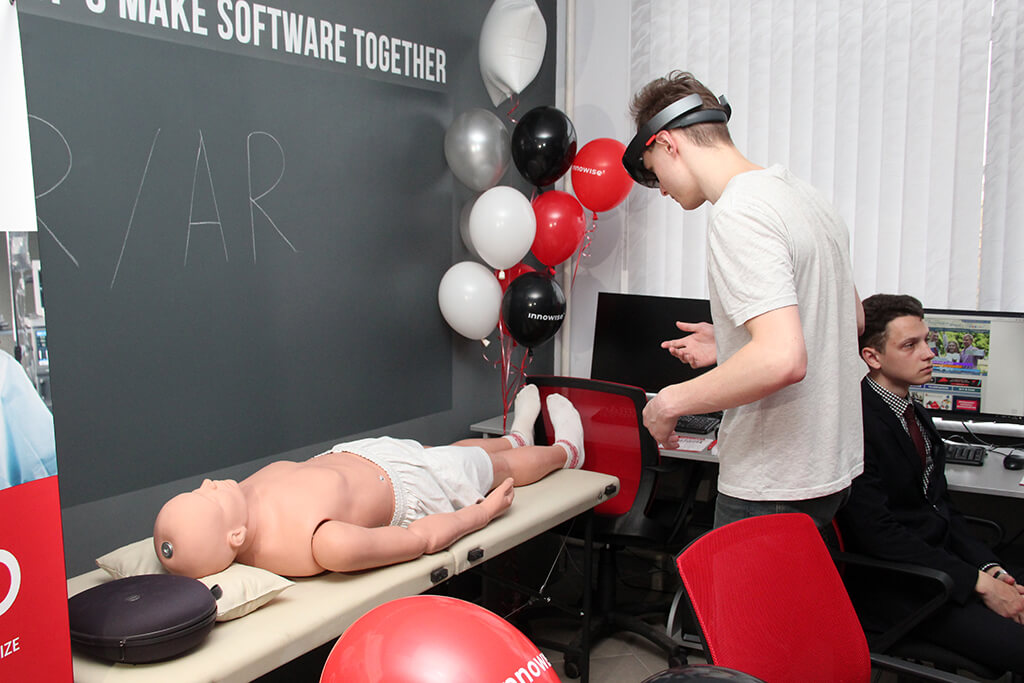 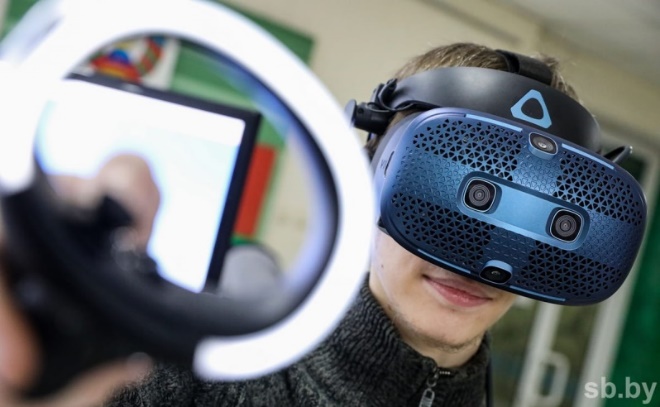 Лаборатория виртуальной и дополненной реальности совместно с
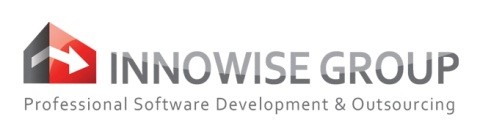 СОВМЕСТНЫЕ IT-ЛАБОРАТОРИИ
Лаборатория  искусственного интеллекта совместно с
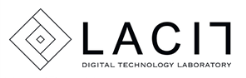 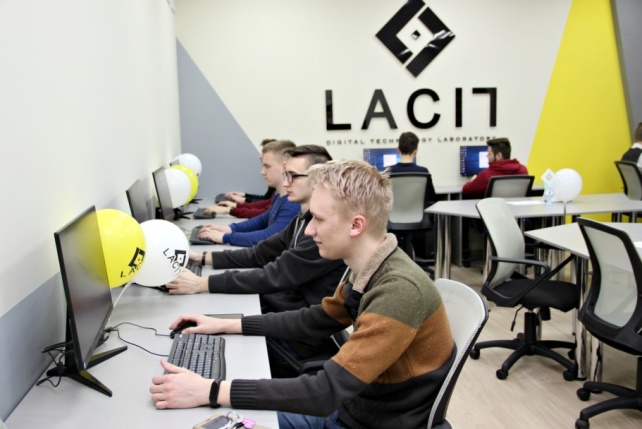 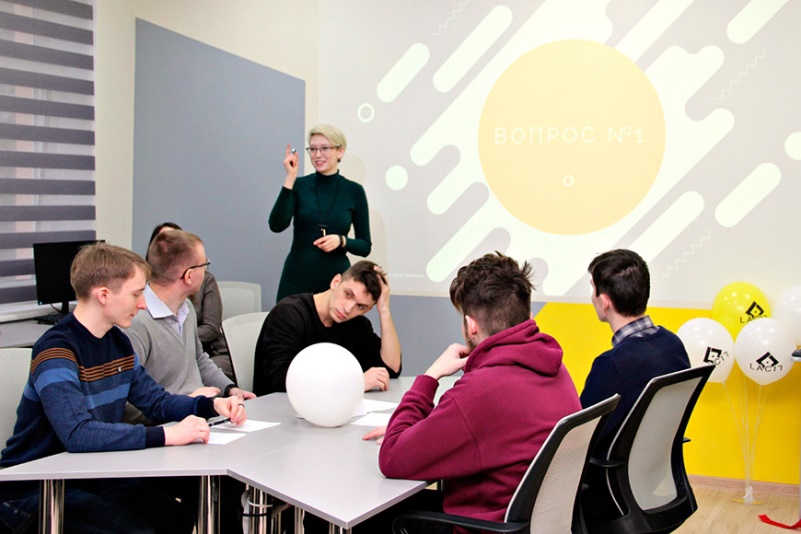 СОВМЕСТНЫЕ IT-ЛАБОРАТОРИИ
Учебно-научная IT-лаборатория совместно с
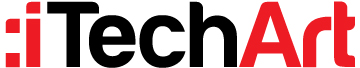 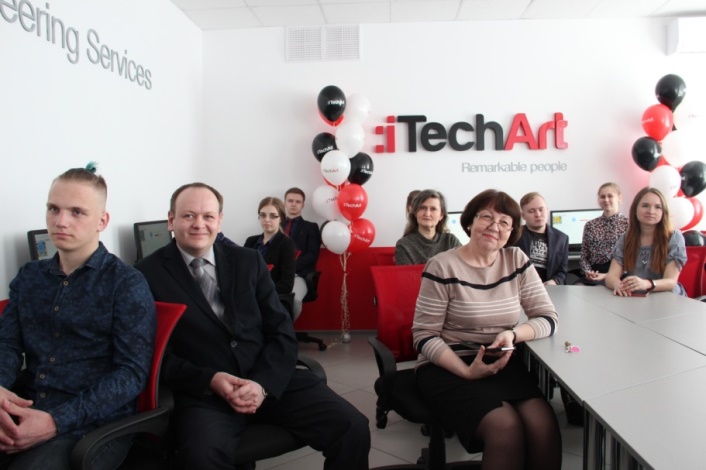 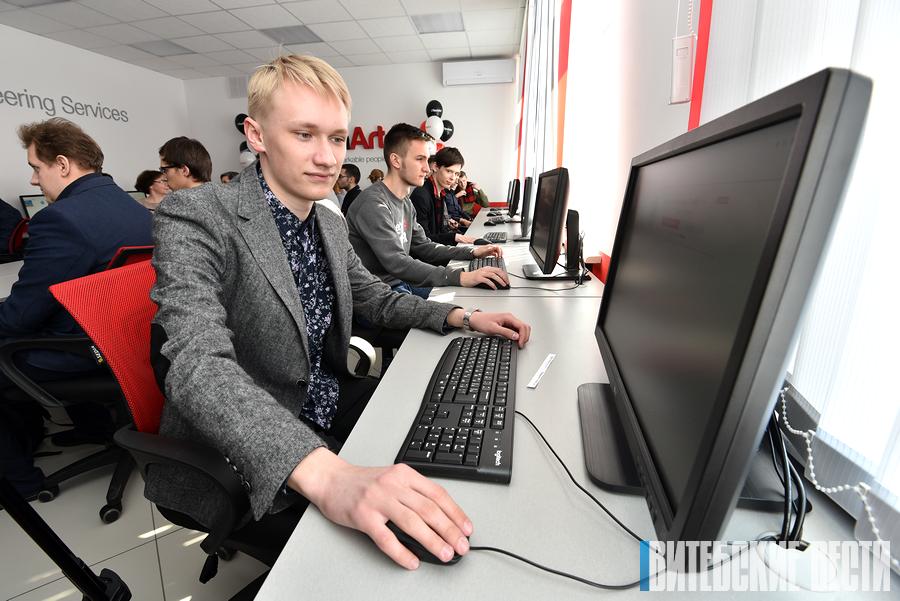 СОВМЕСТНЫЕ IT-ЛАБОРАТОРИИ
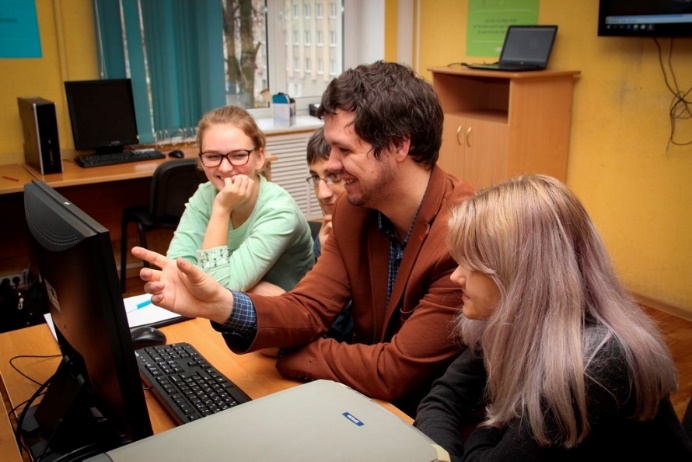 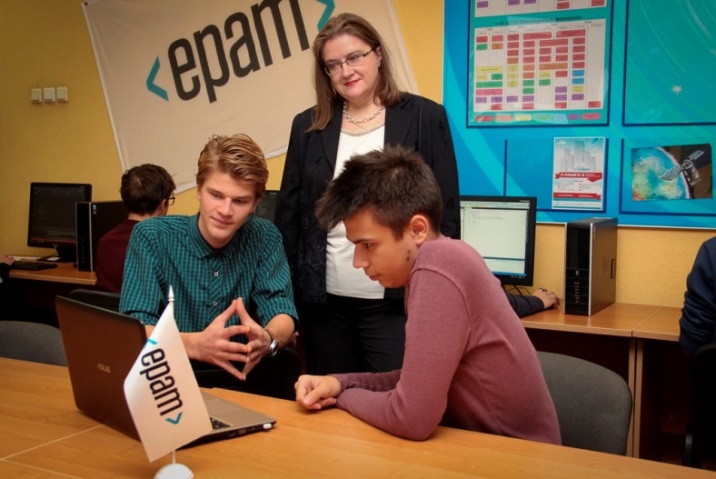 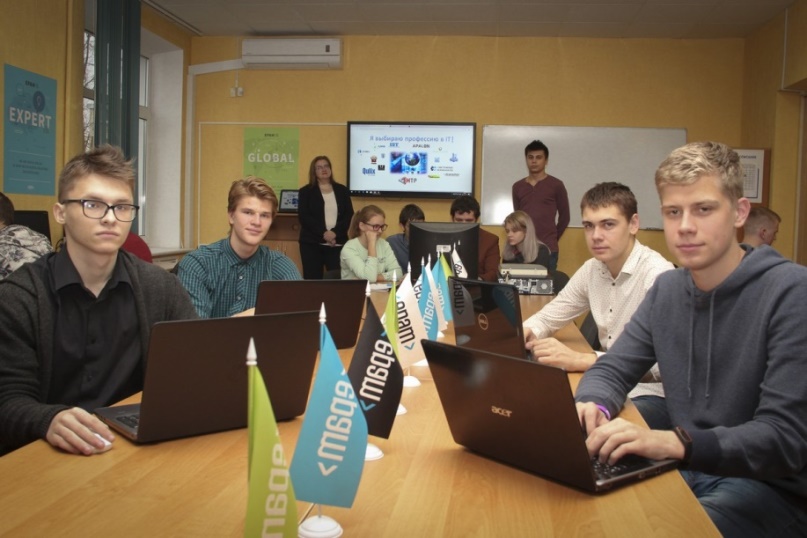 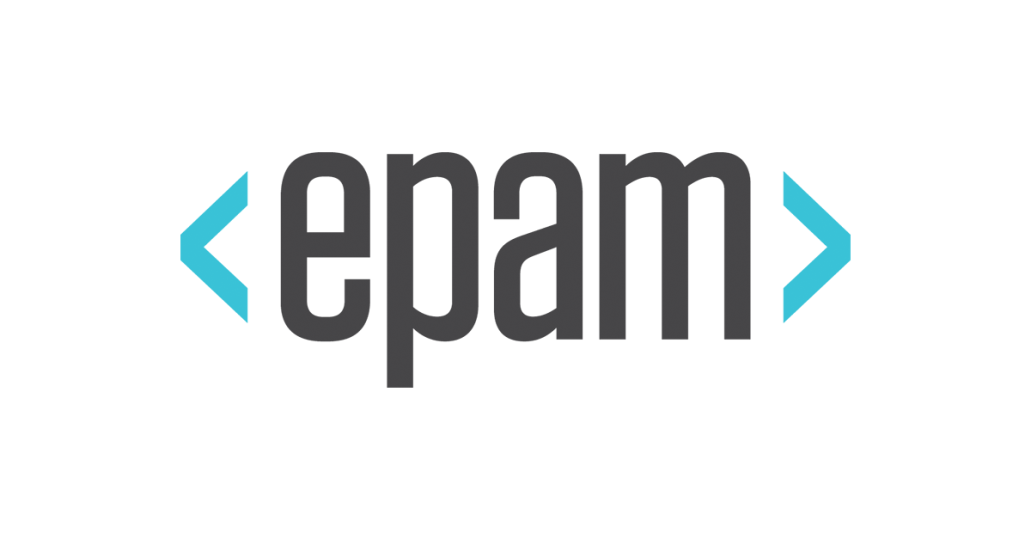 Компьютерная лаборатория совместно с
СОВМЕСТНЫЕ IT-ЛАБОРАТОРИИ
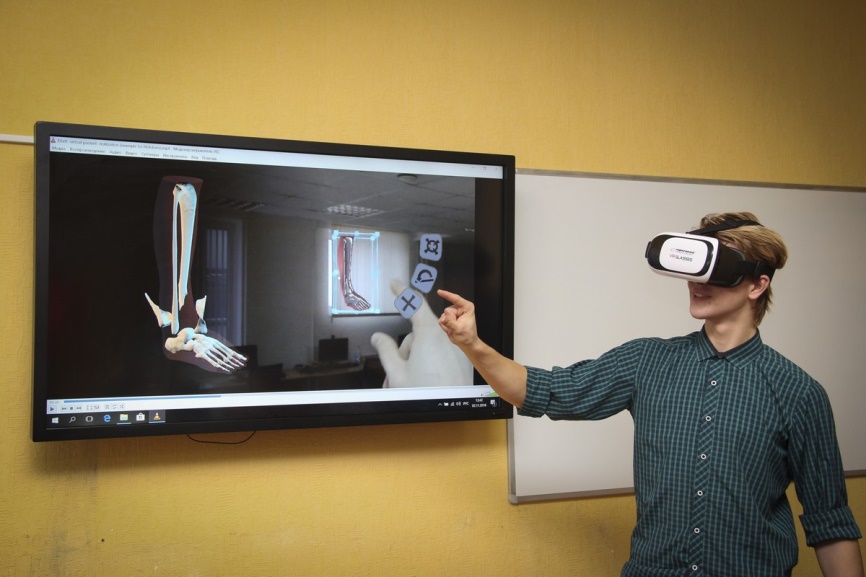 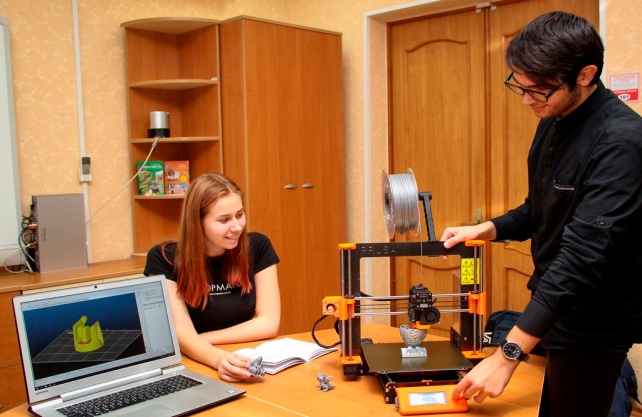 Белорусско-индийский учебный центр имени Раджива Ганди совместно с
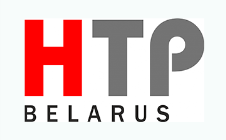 СОВМЕСТНЫЕ IT-ЛАБОРАТОРИИ
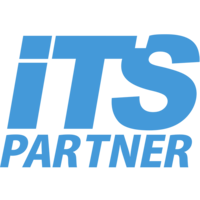 Лаборатория Робототехники совместно с
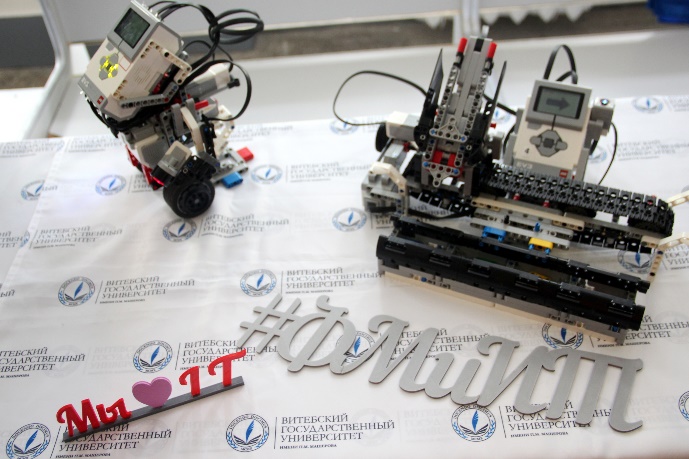 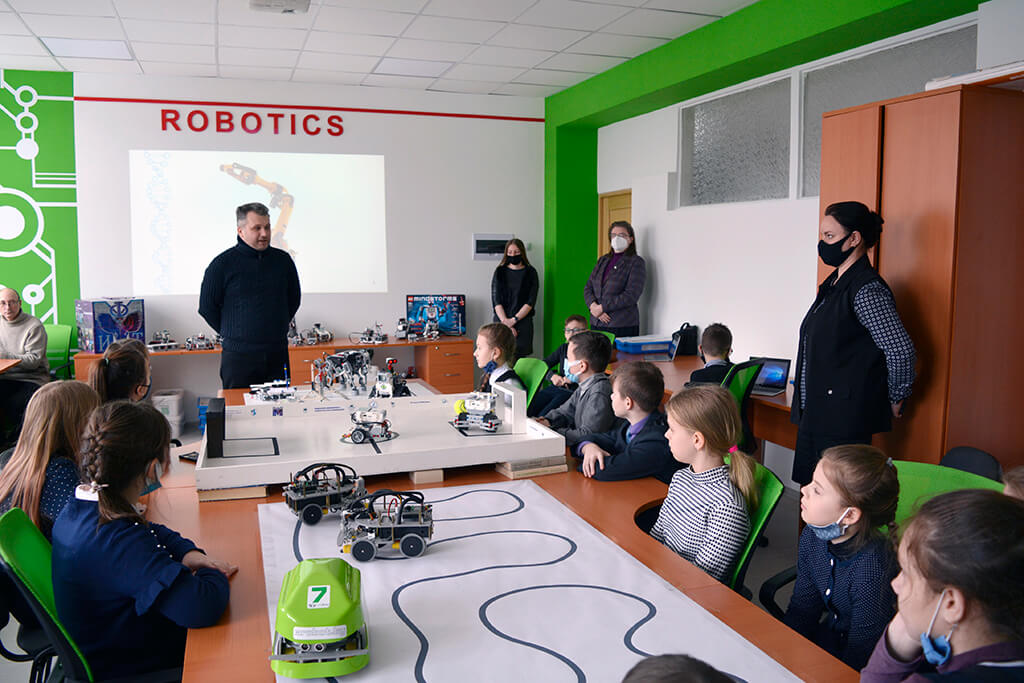 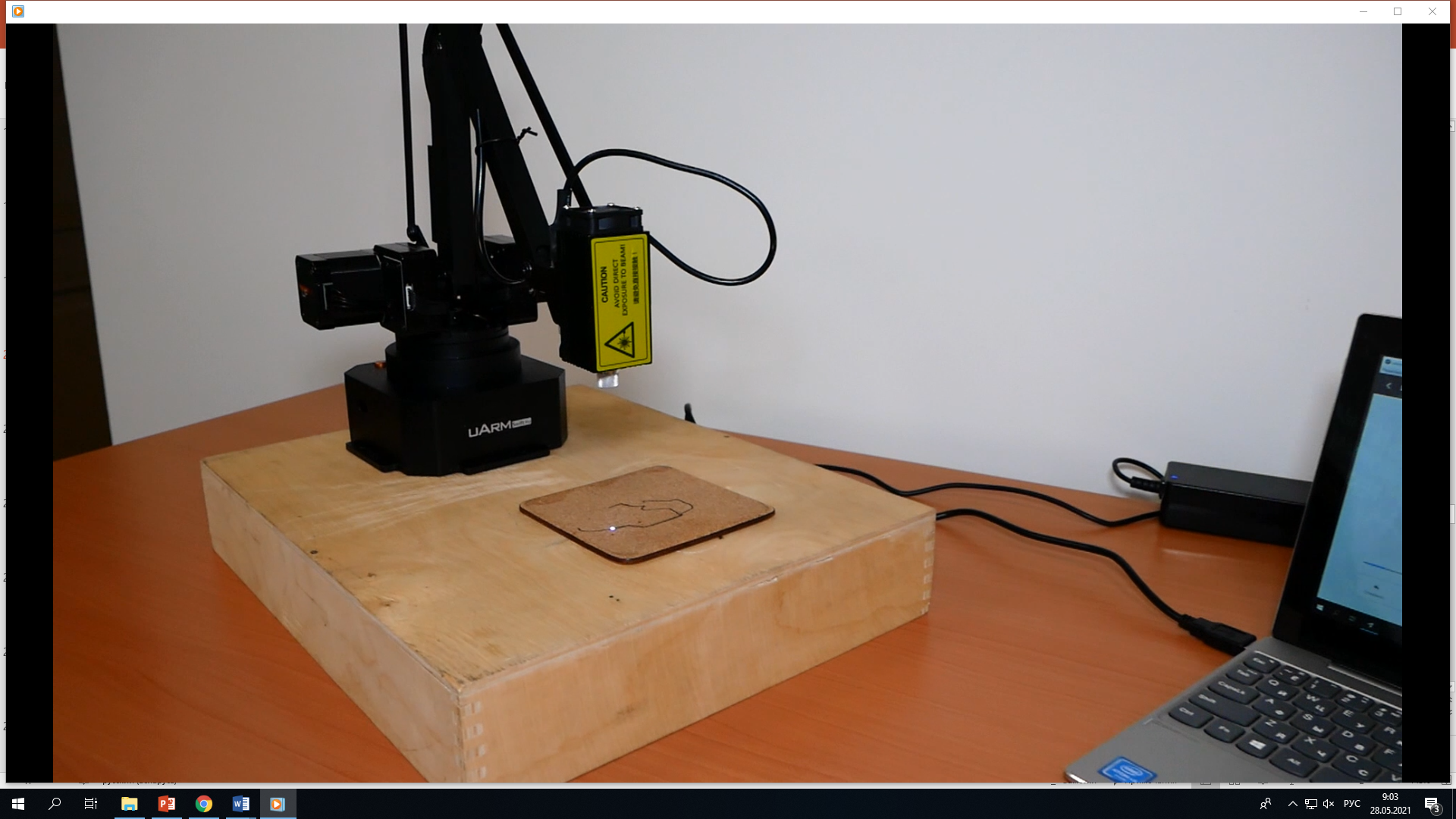 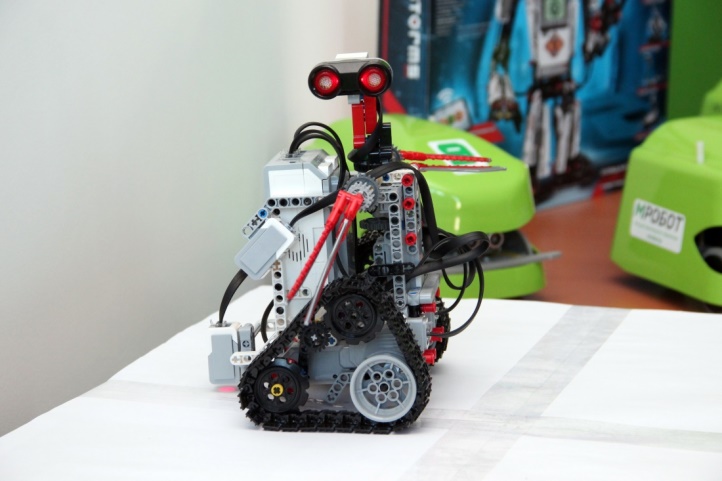 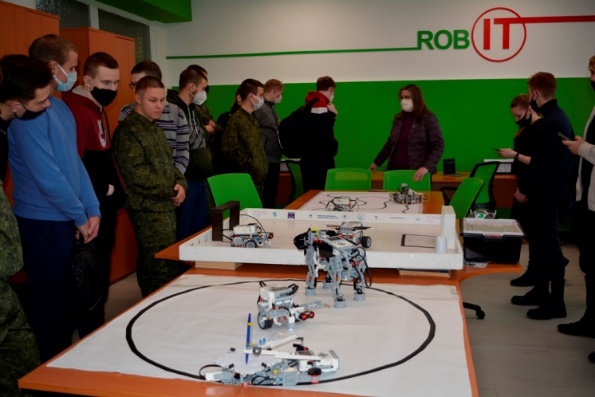 СОВМЕСТНЫЕ IT-ЛАБОРАТОРИИ
Лаборатория Интернета вещей и киберфизических систем совместно с
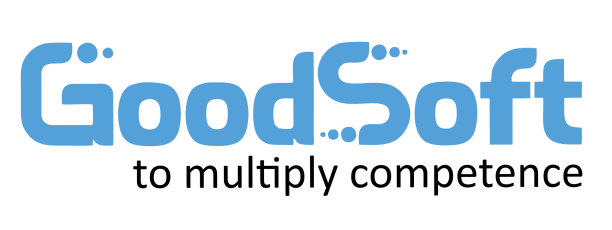 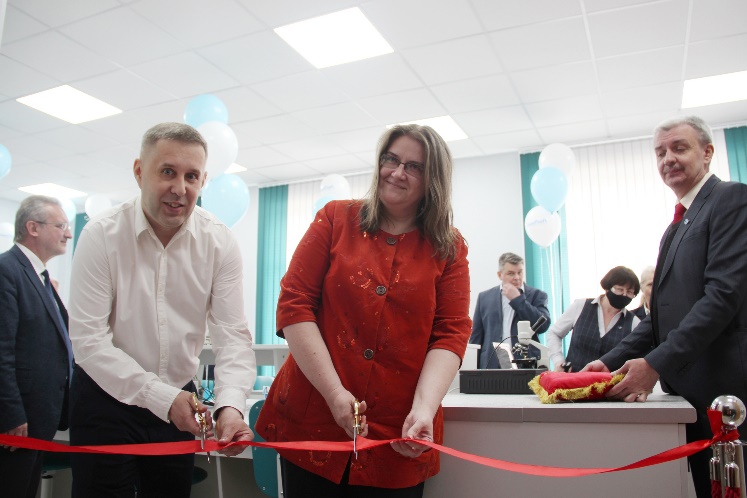 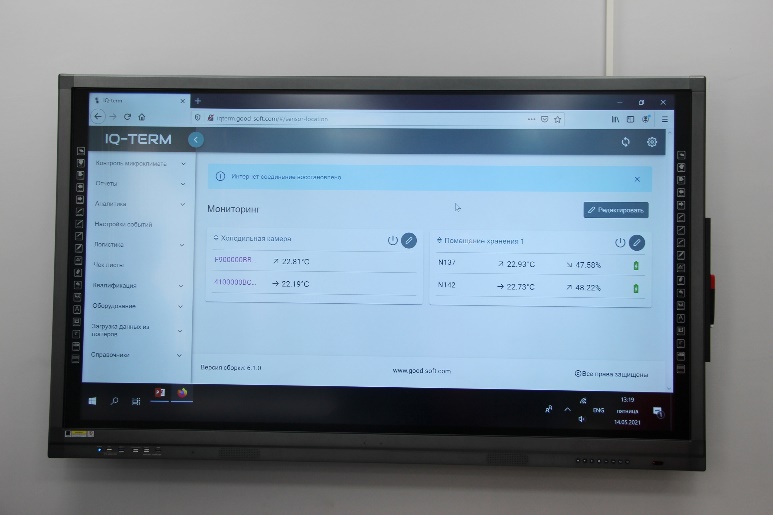 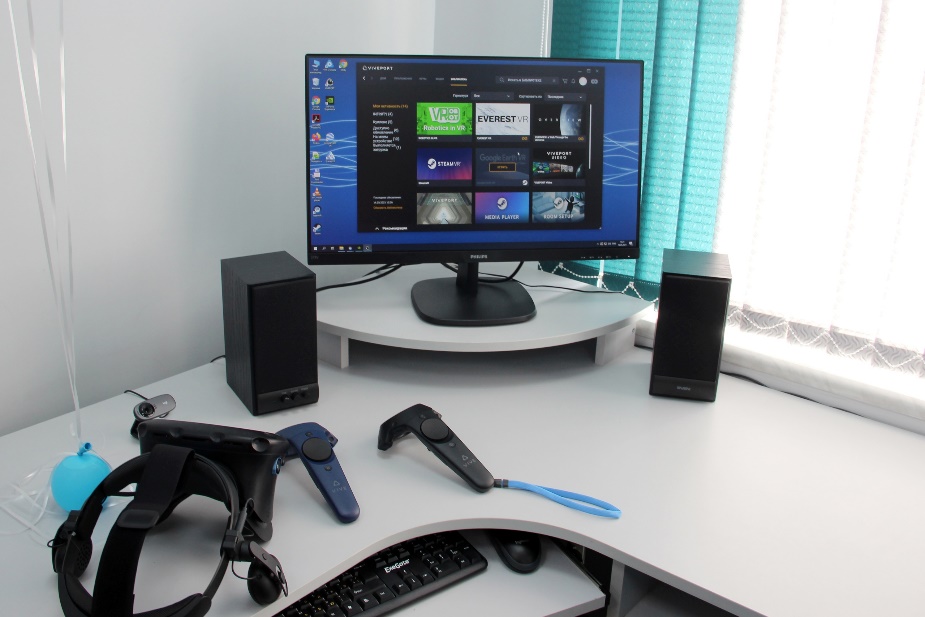 СОВРЕМЕННАЯ МАТЕРИАЛЬНО-ТЕХНИЧЕСКАЯ БАЗА
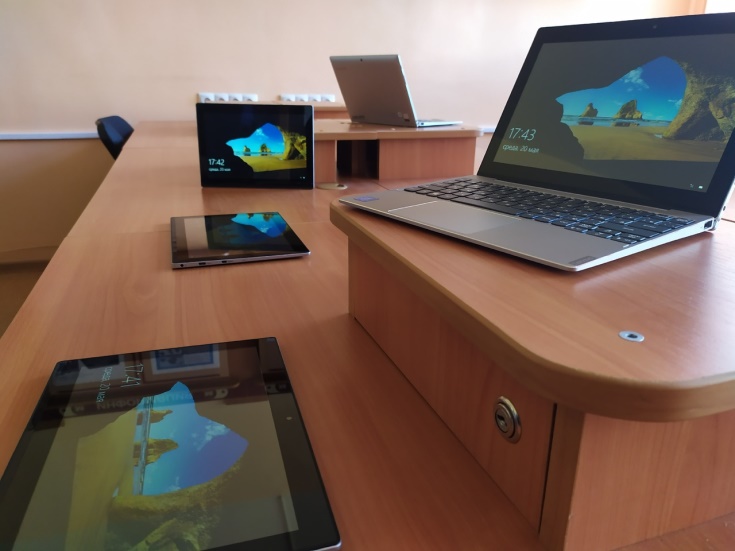 Лаборатория Apple
Класс мобильных устройств
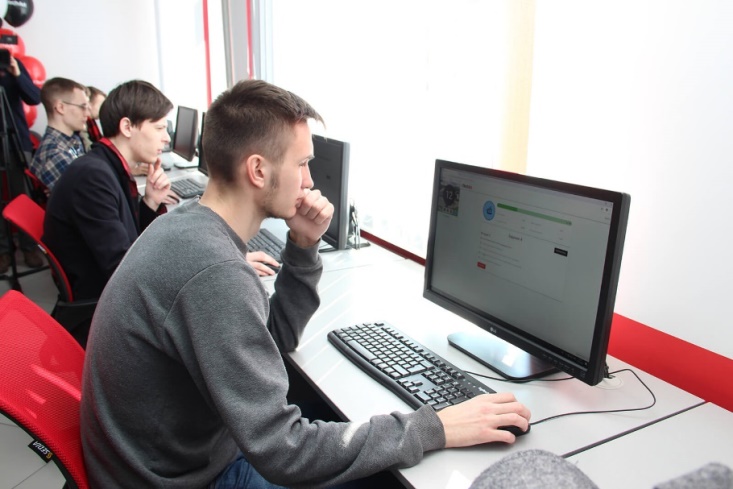 Лаборатория моноблоков с сенсорными экранами
СОВРЕМЕННАЯ МАТЕРИАЛЬНО-ТЕХНИЧЕСКАЯ БАЗА
Лаборатория 3D-моделирования и 3D-печати
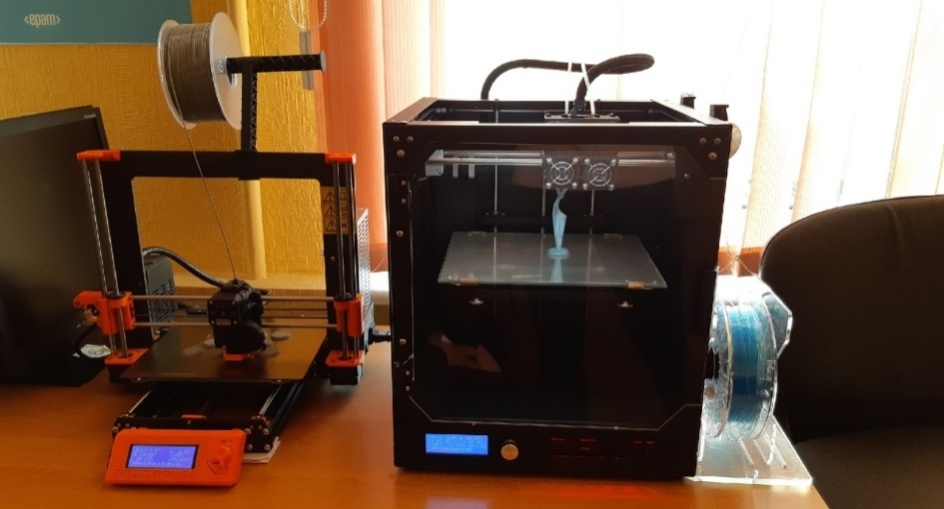 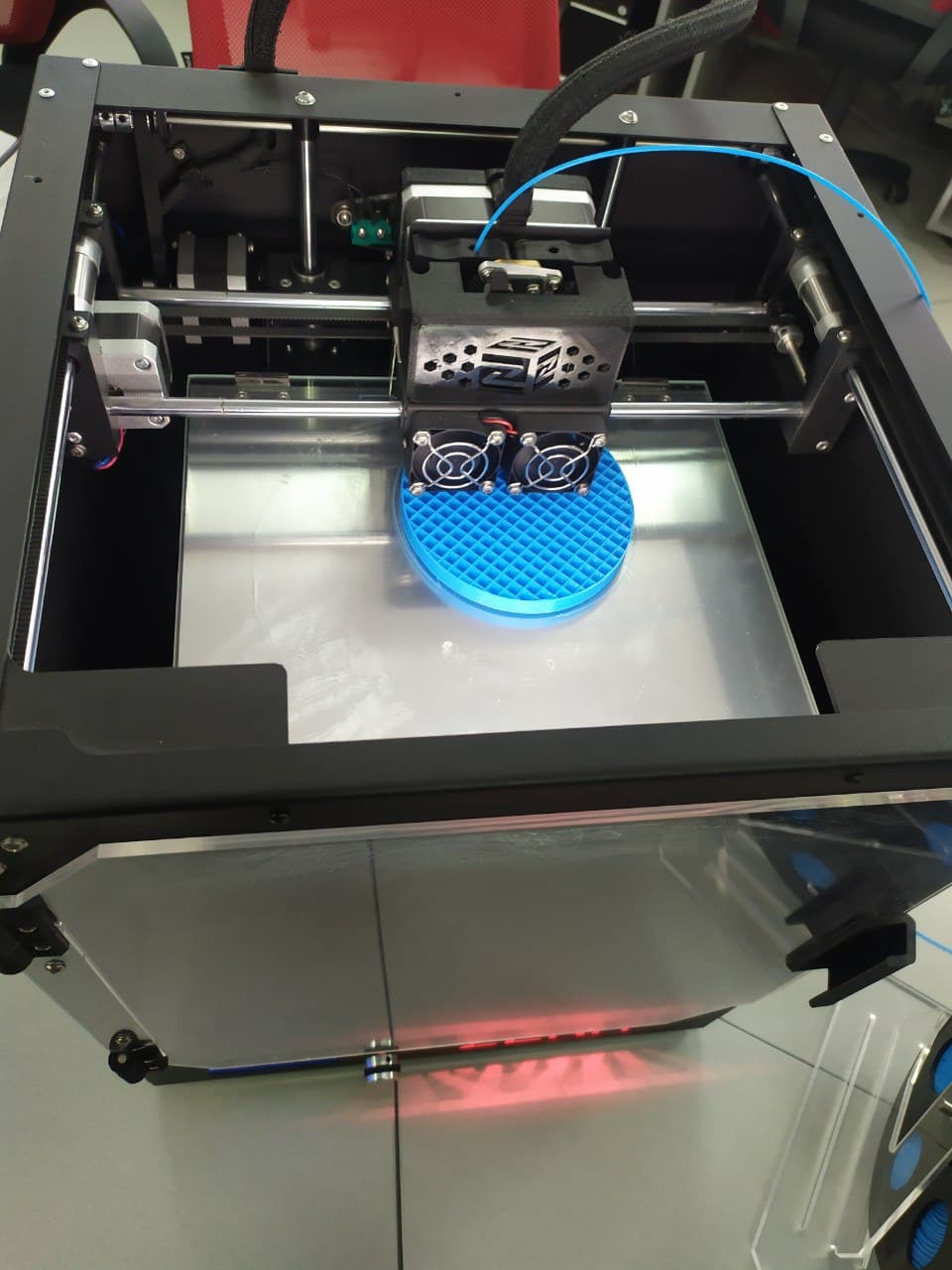 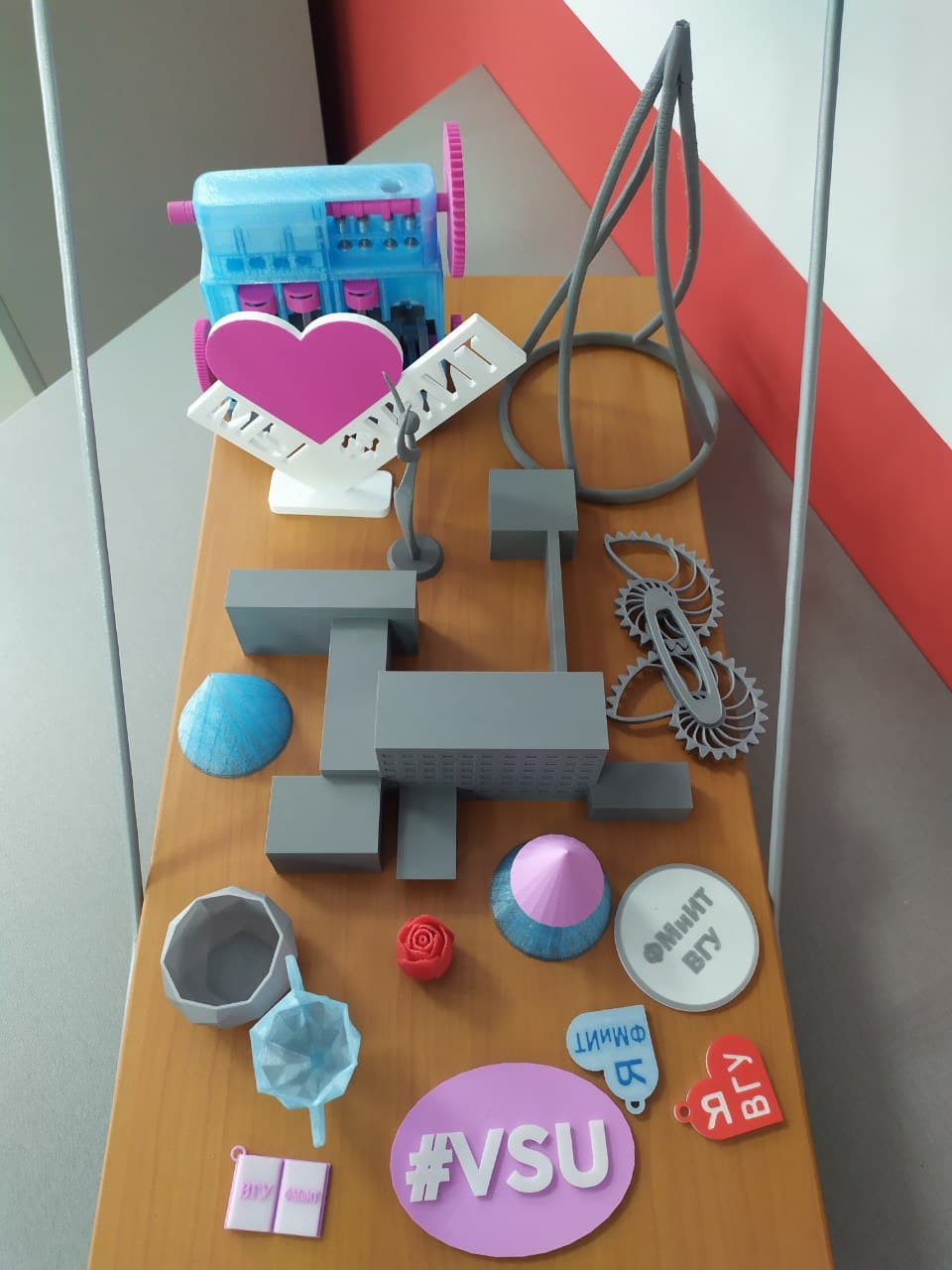 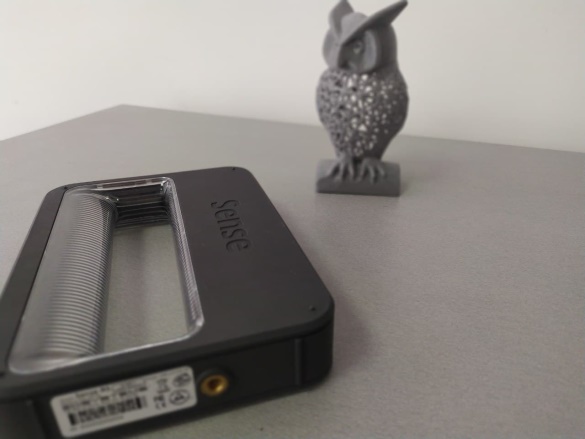 АСТРОНОМИЧЕСКИЙ ЦЕНТР
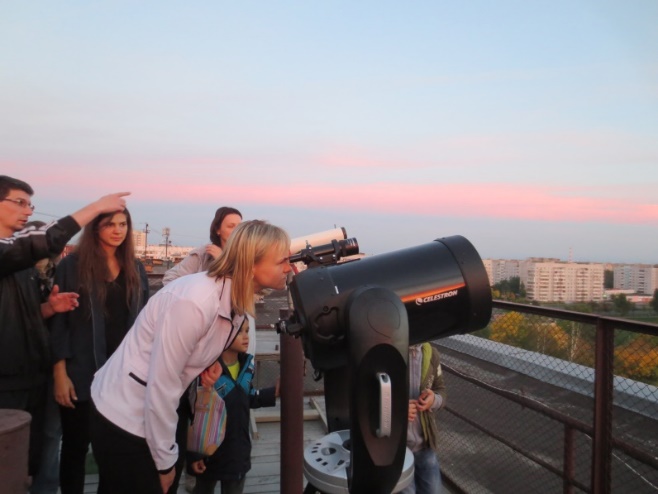 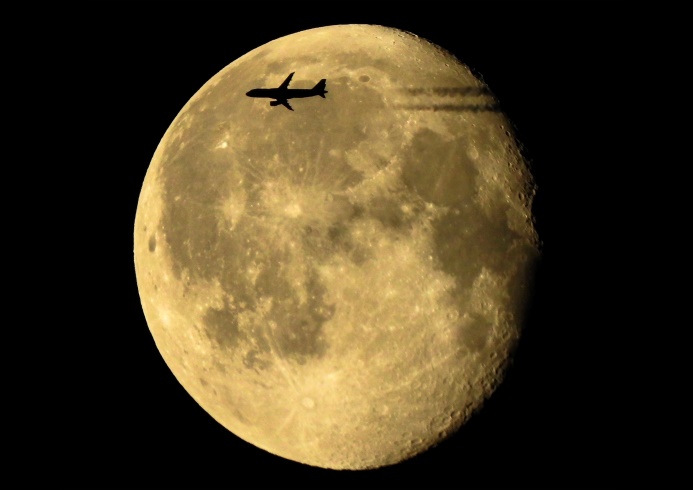 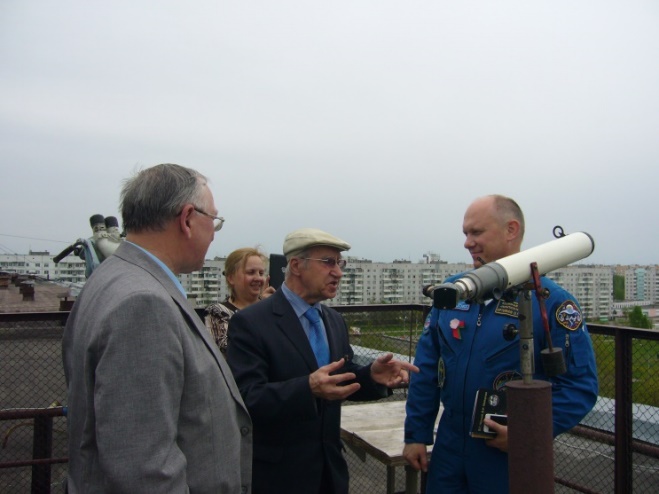 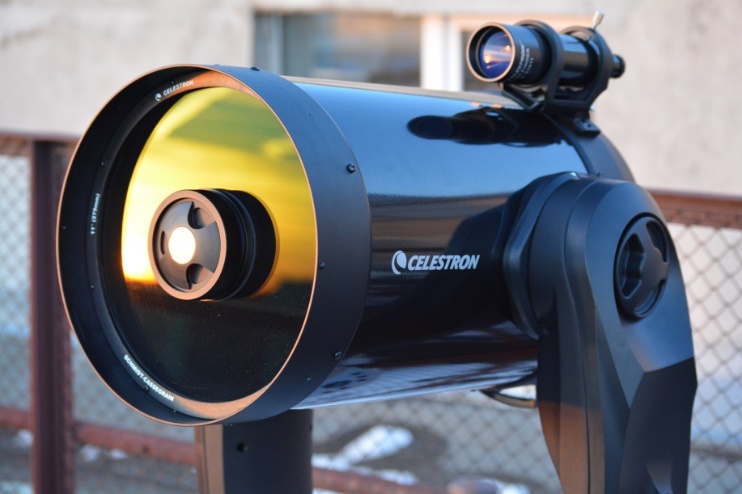 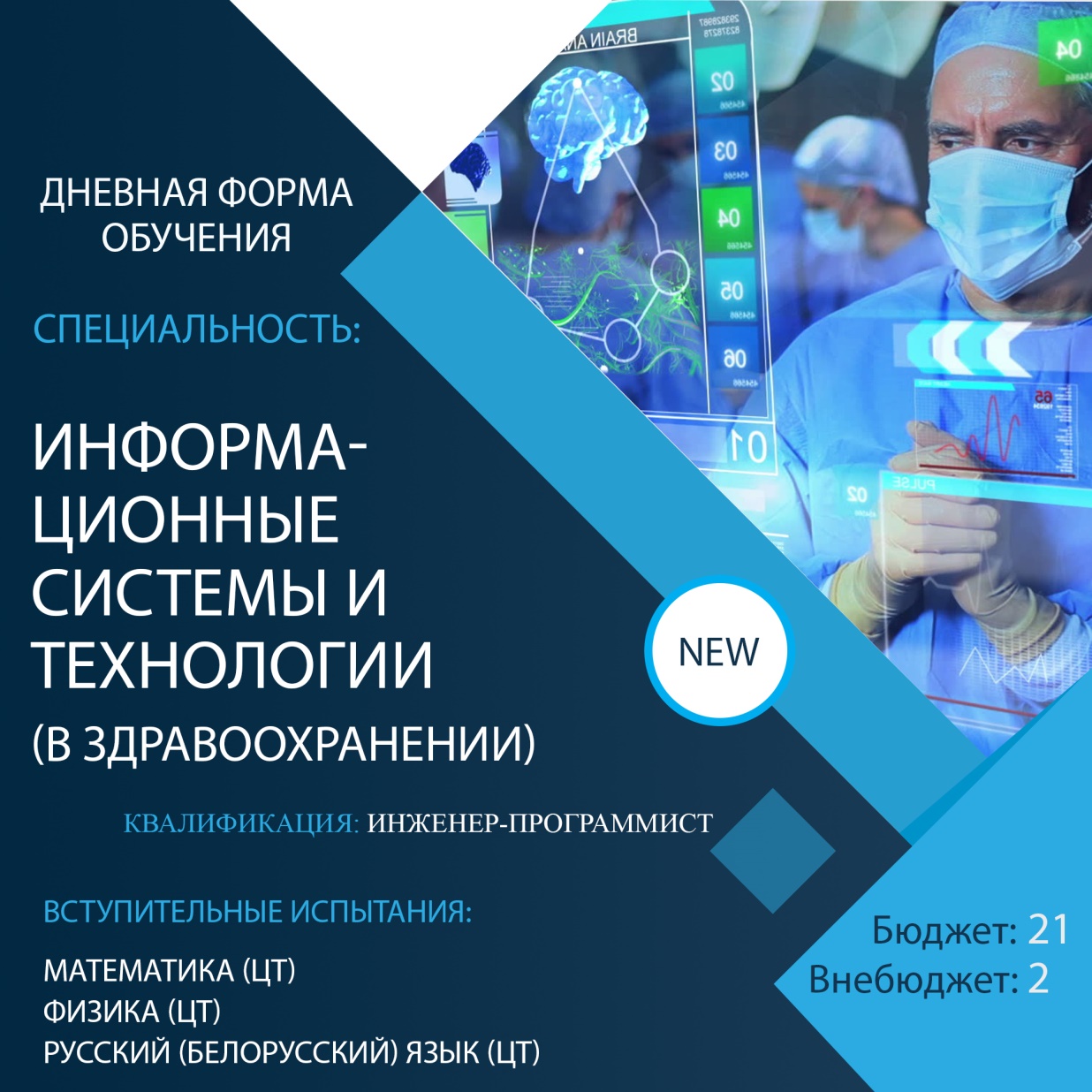 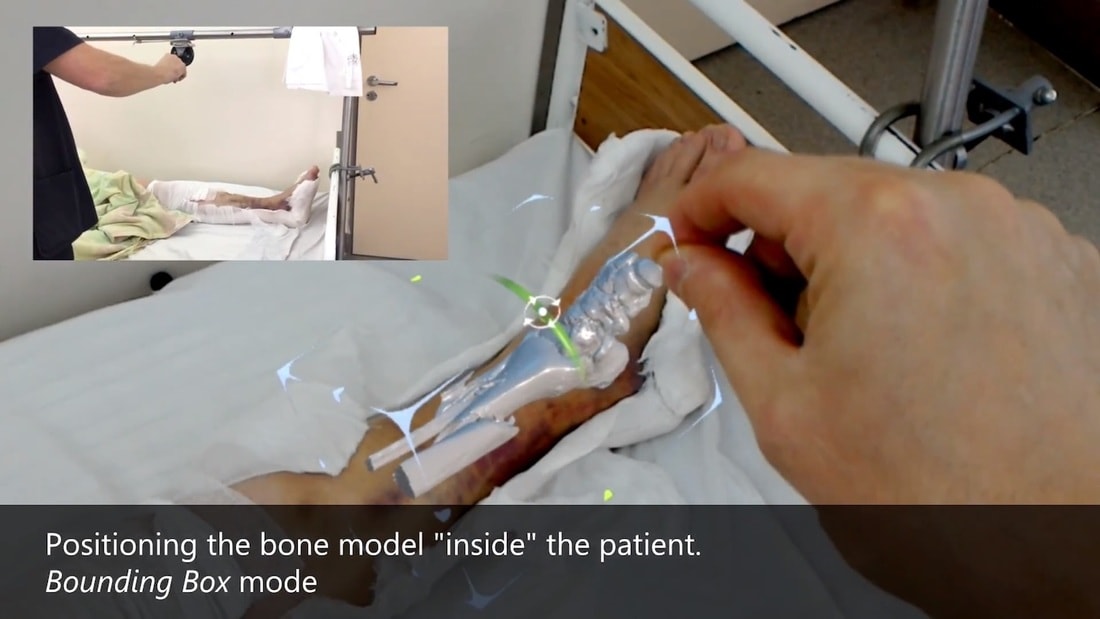 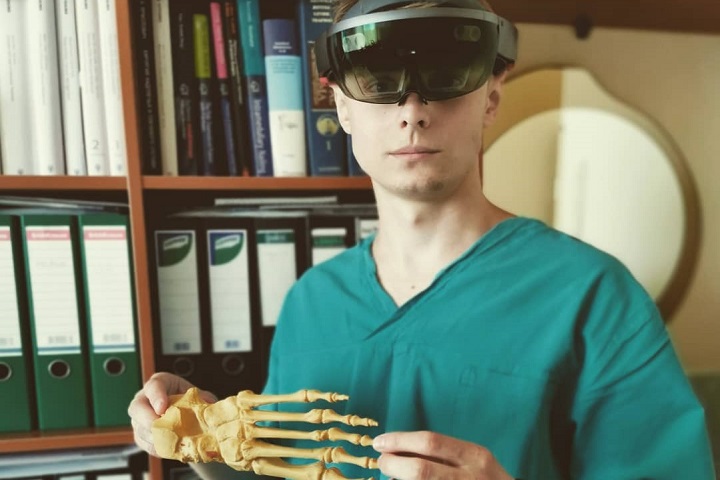 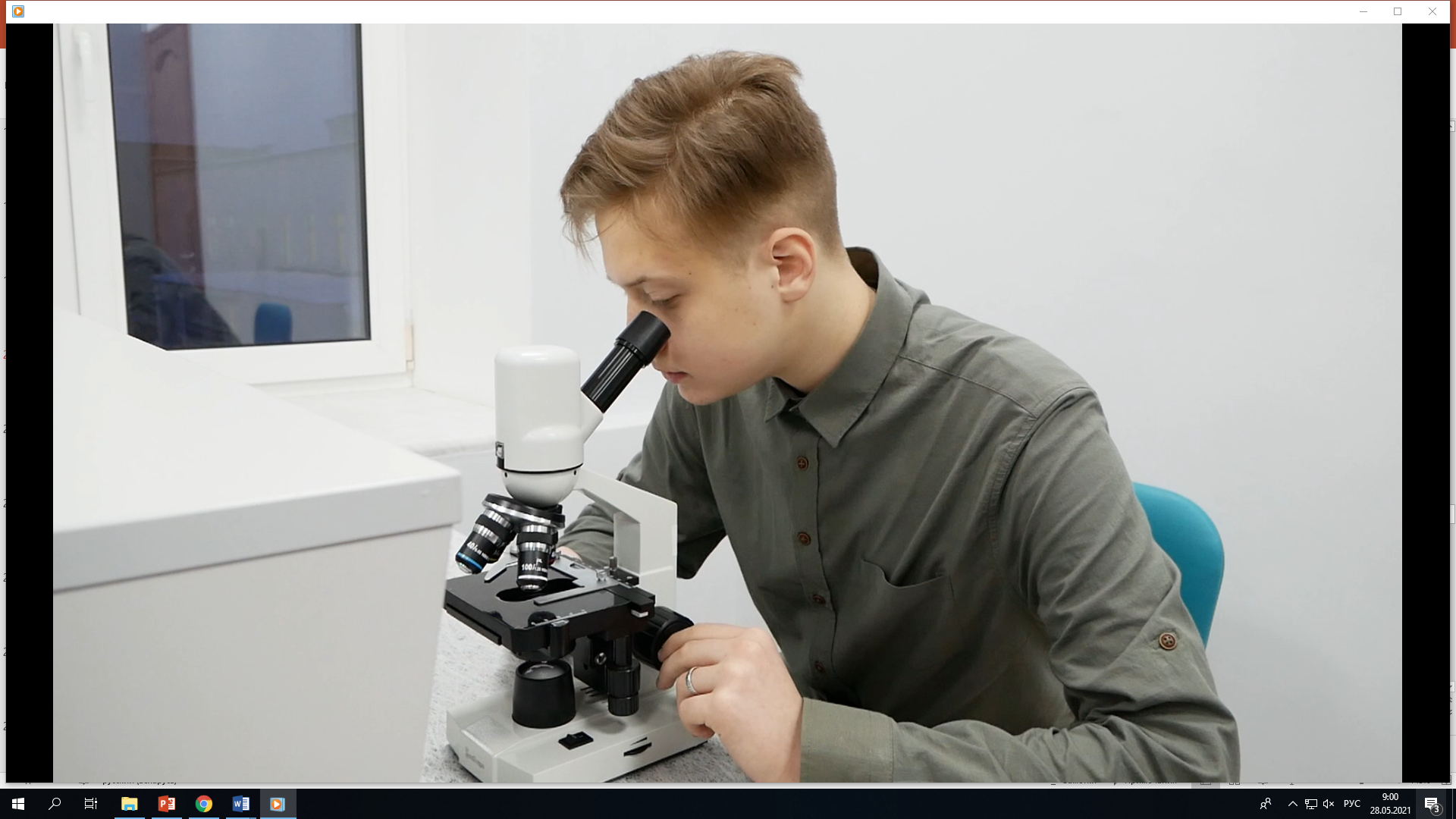 Особенность новой специальности – подготовка профессионала в сфере IT со знанием медицины. Для учащихся разработан учебный план, включающий кроме IT-дисциплин, дисциплины связанные с основами анатомии и физиологии.
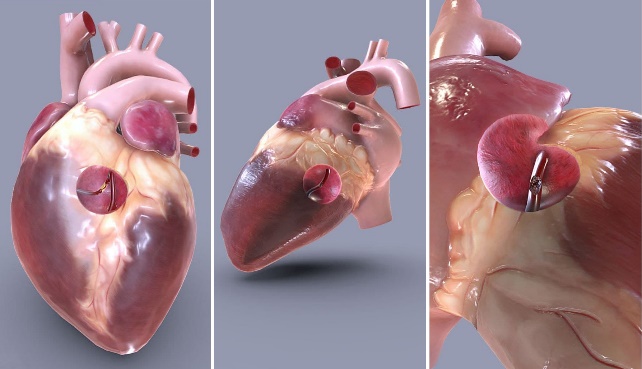 СПЕЦИАЛЬНОСТИ ОБЩЕГО КОНКУРСА
Должности
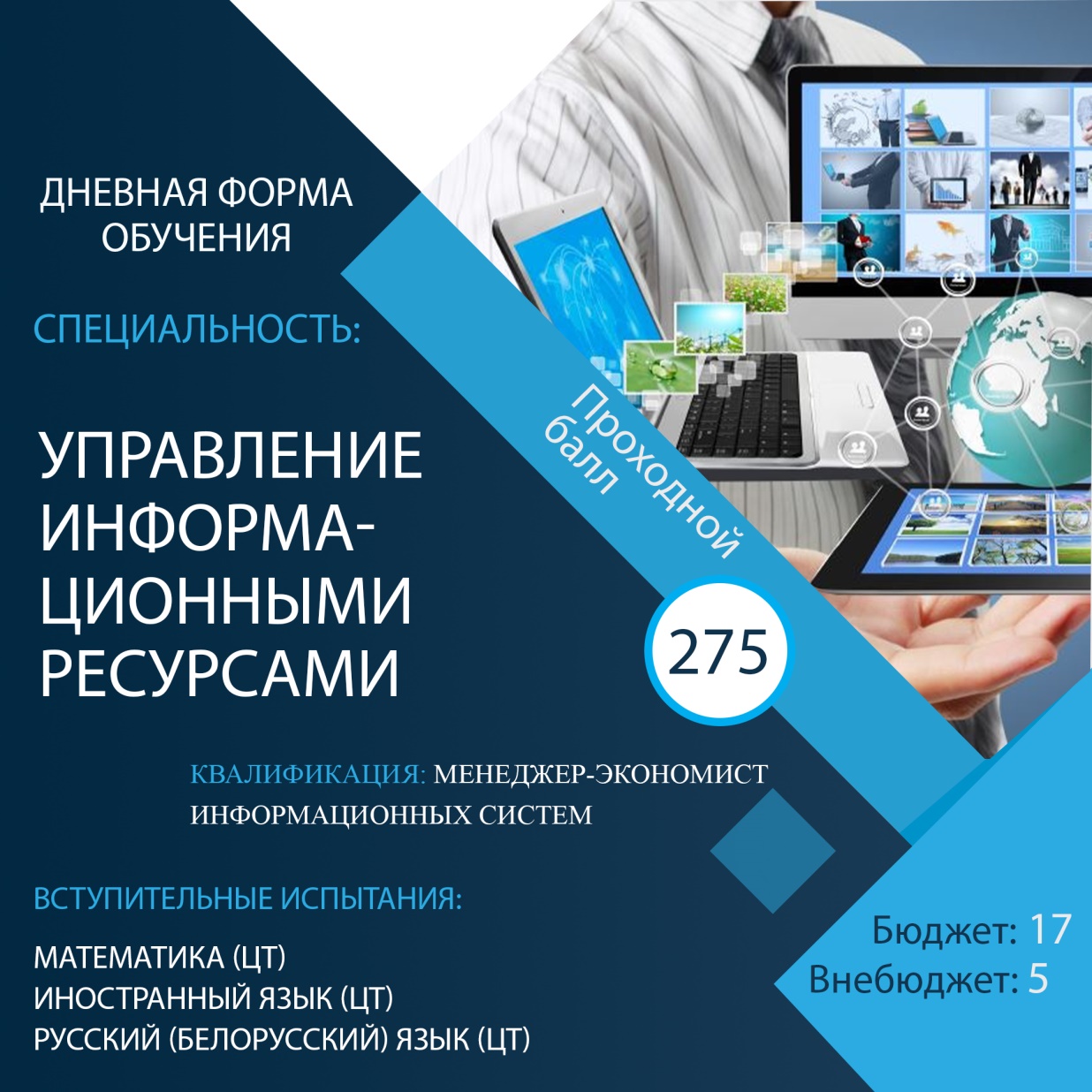 Должности
ТРЕНИНГИ IT-КОМПАНИЙ
Web-
программирование
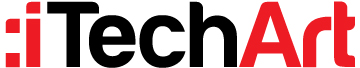 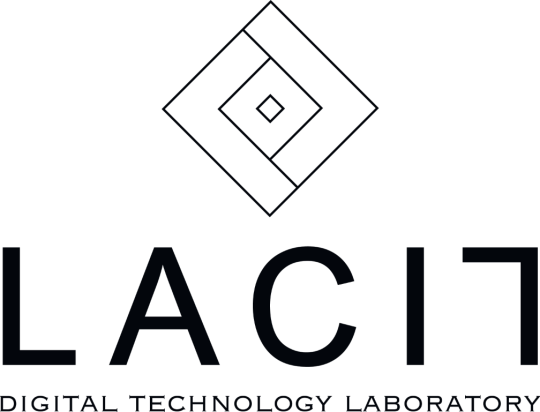 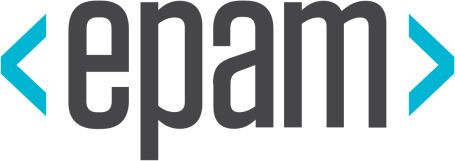 Курсы
Java
Искусственный интеллект
Понимать и говорить по-английски
Зарубежные стажировки преподавателей
Зарубежные стажировки
студентов
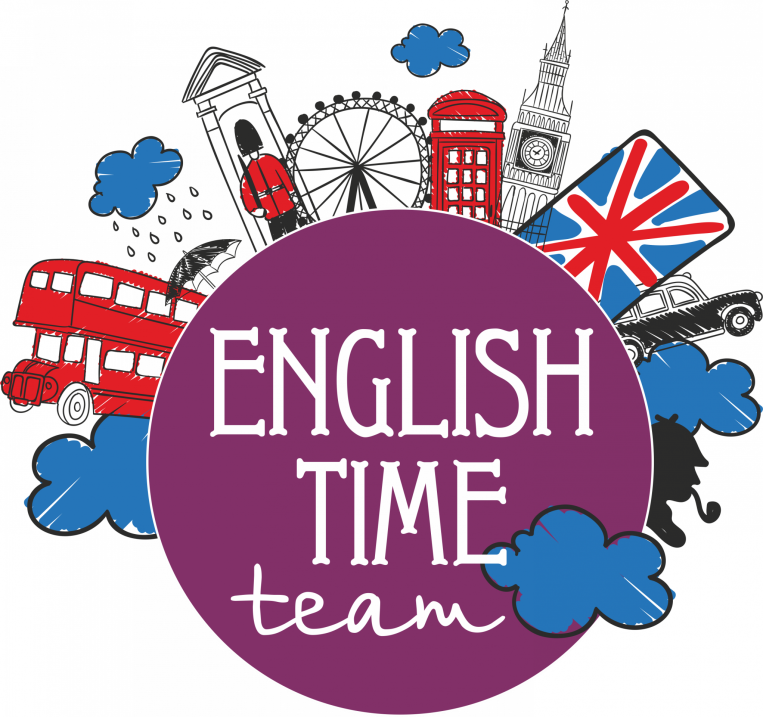 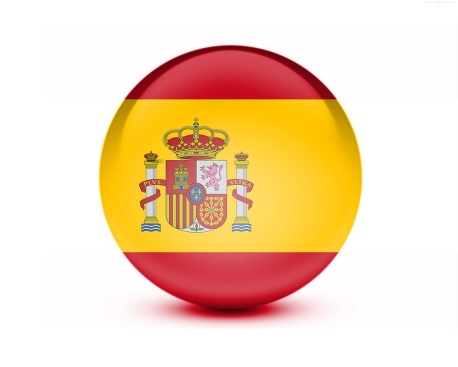 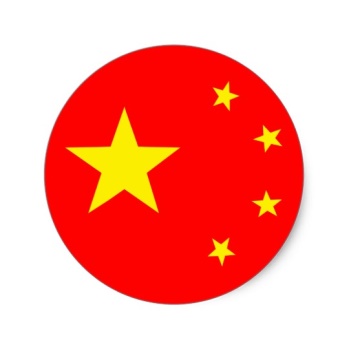 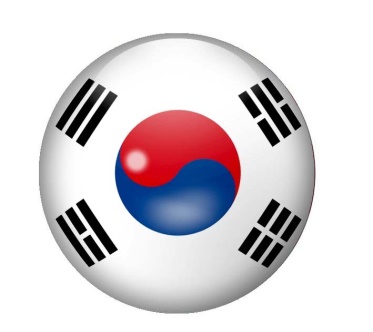 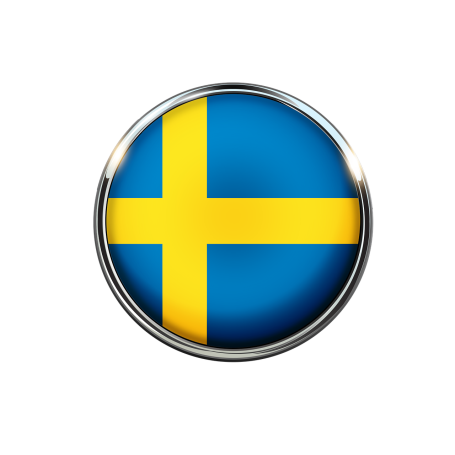 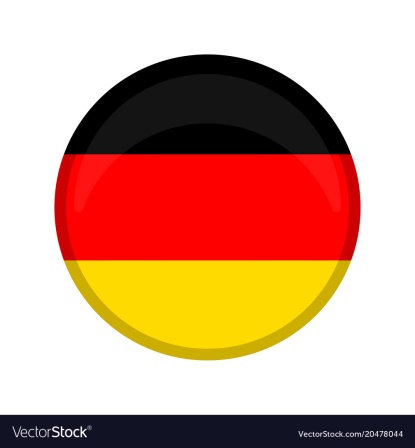 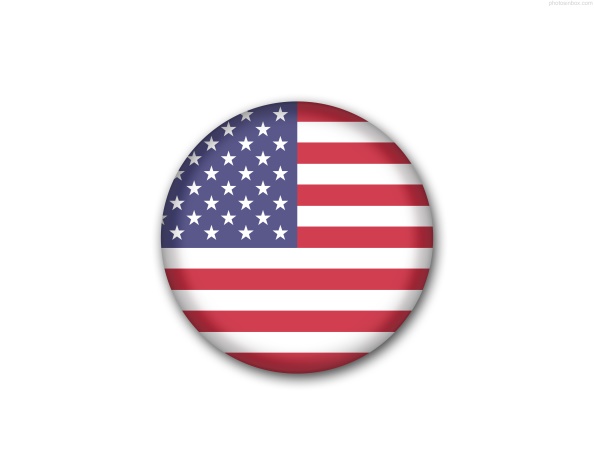 ДИСЦИПЛИНЫ НА АНГЛИЙСКОМ ЯЗЫКЕ
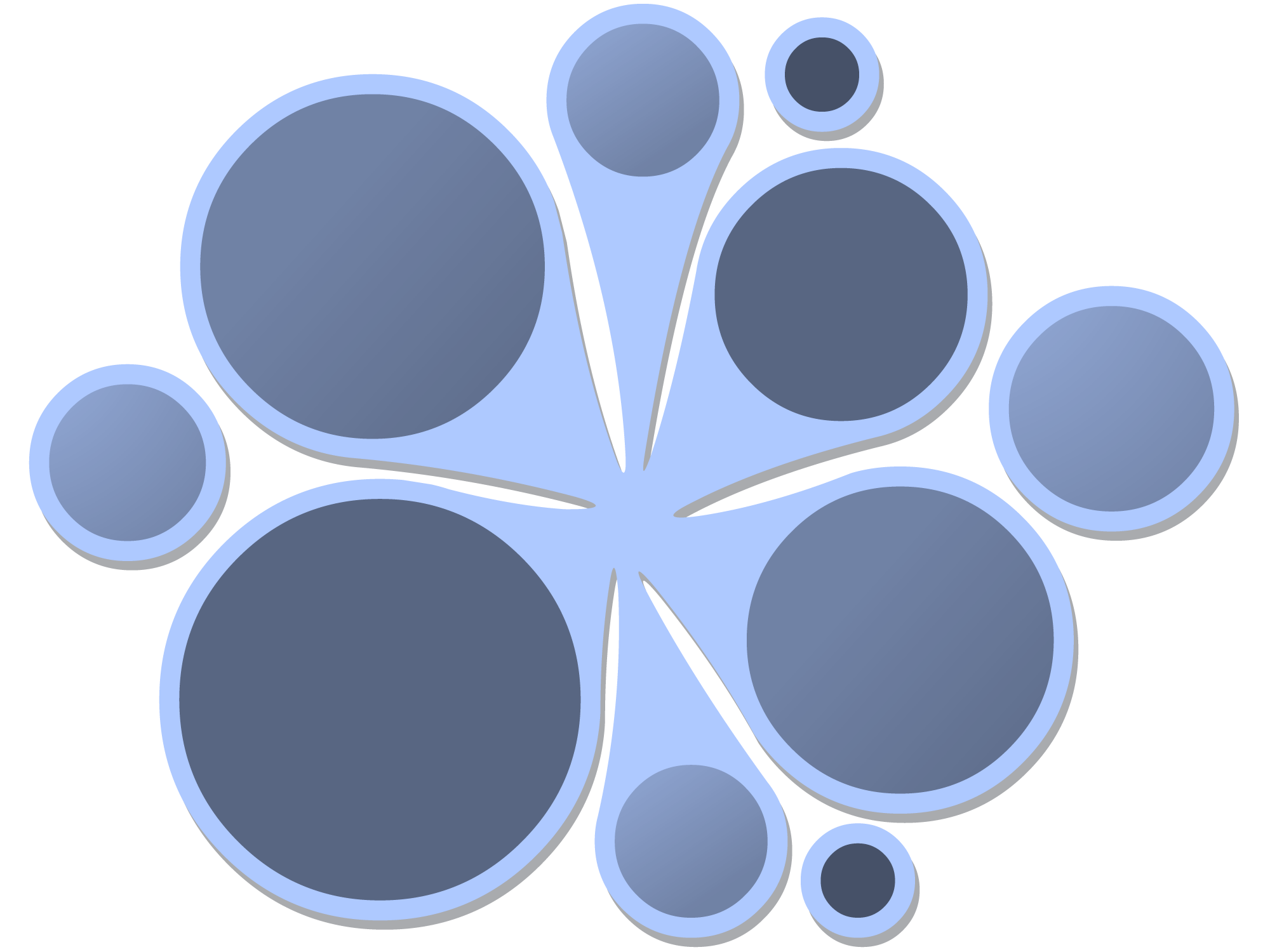 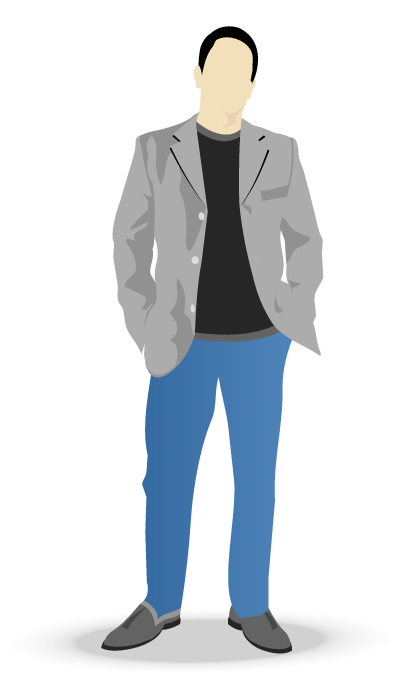 Распределенные 
и параллельные 
системы
Архитектура 
компьютеров
Технологии 
взаимодействия 
с базами данных
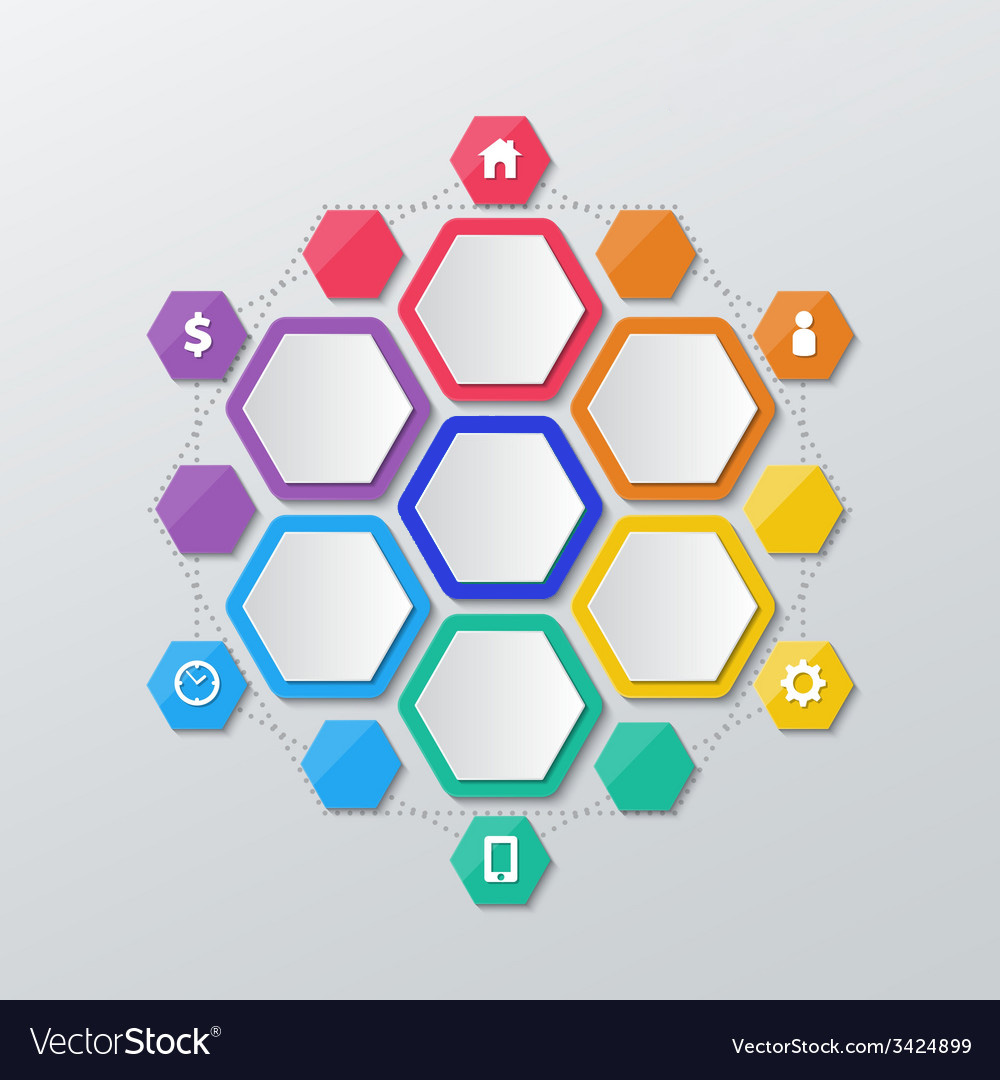 Big Data 
и управление 
информационными 
ресурсами
3D-модели-рование 
и 3D-печать
Интернет вещей
 и киберфизические 
системы
НАПРАВЛЕНИЯ НАУЧНЫХ ИССЛЕДОВАНИЙ
Виртуальная 
и дополненная реальность (VR/AR)
Machine
Learning
Робототехника
Успехи и достижения
"100 идей для Беларуси"
«Моделирование и проектирование лазерного гравера»
«Многофункциональная трость для пожилых и нуждающихся»
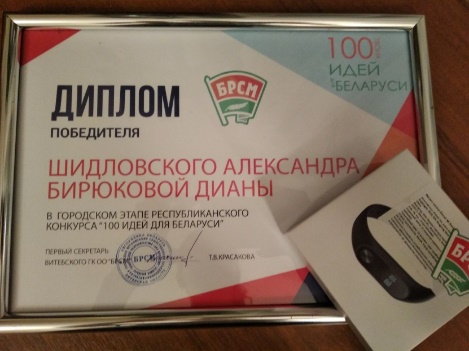 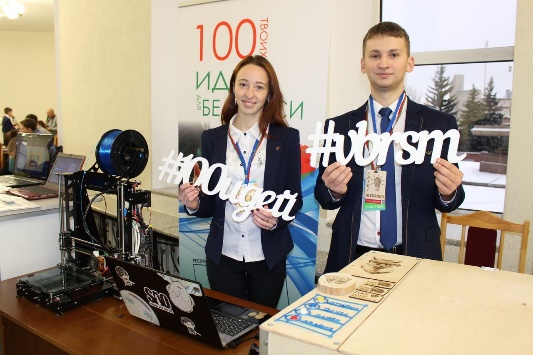 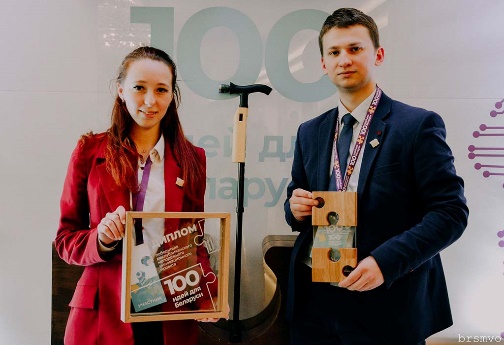 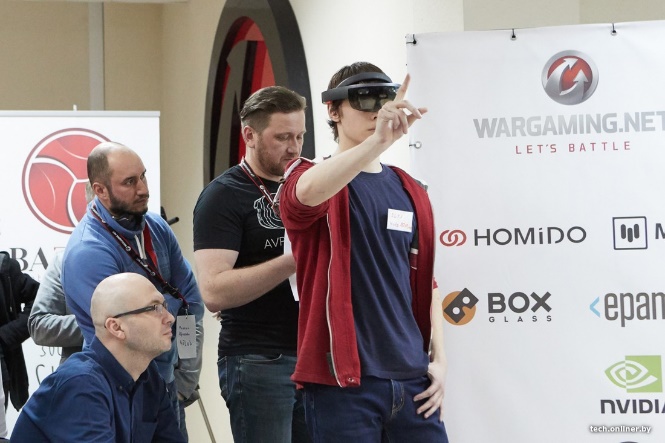 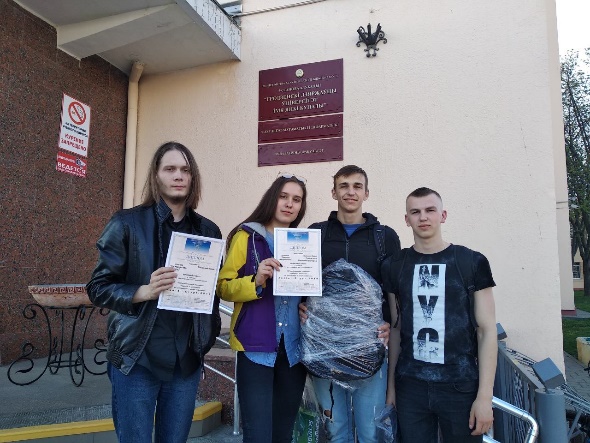 Проект "ARiadna" признан лучшим на 
Хакатоне
Республиканская олимпиада по криптографии и защите информации 2019г. – 2 и 3 места
Успехи и достижения
“Разработка мобильных приложений”“IT – Планета”
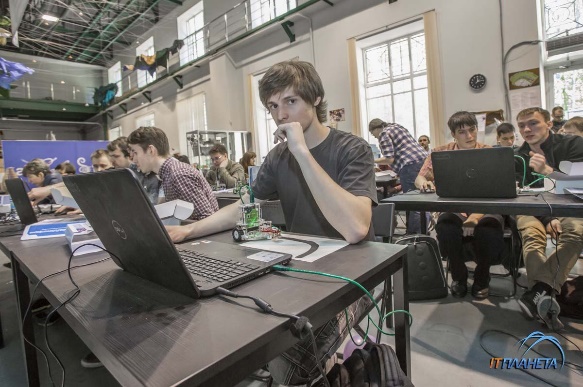 Андрей Храмцов
Создал приложение Studenthelper – помощник для учащехся, который имеет функции создания расписания, документов, текстовых и фотоматериалов, за что получил диплом 2 степени.
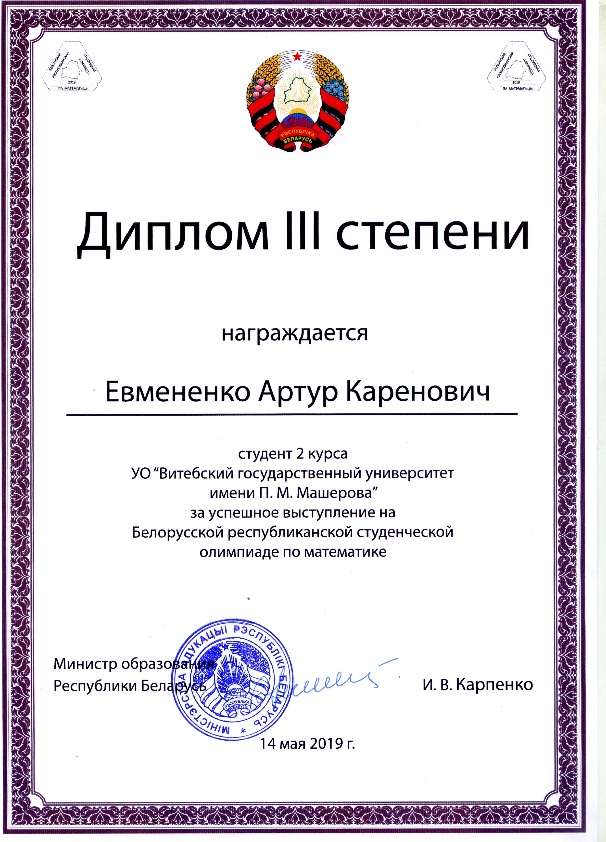 Республиканская олимпиада по математике среди студентов ВУЗов Республики
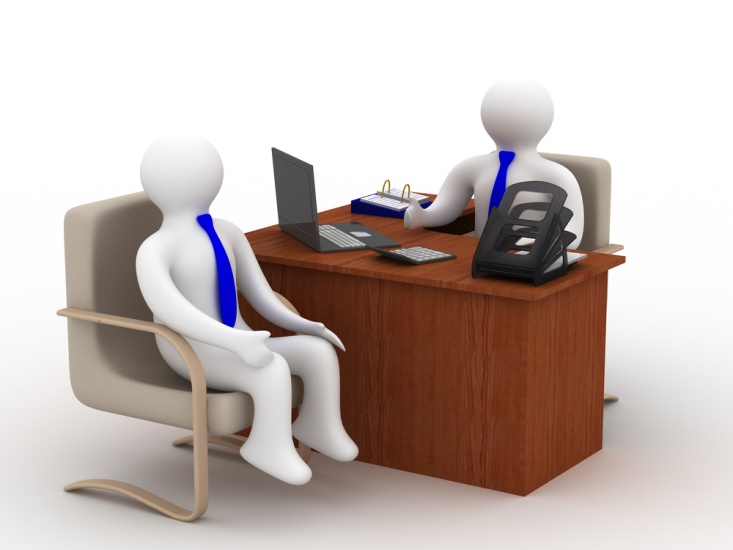 Дополнительный заработок во время обучения
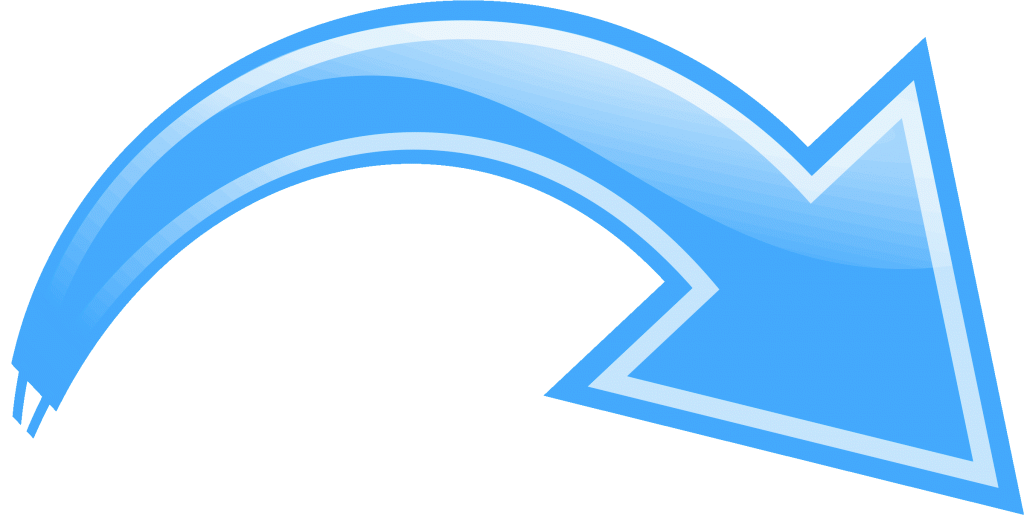 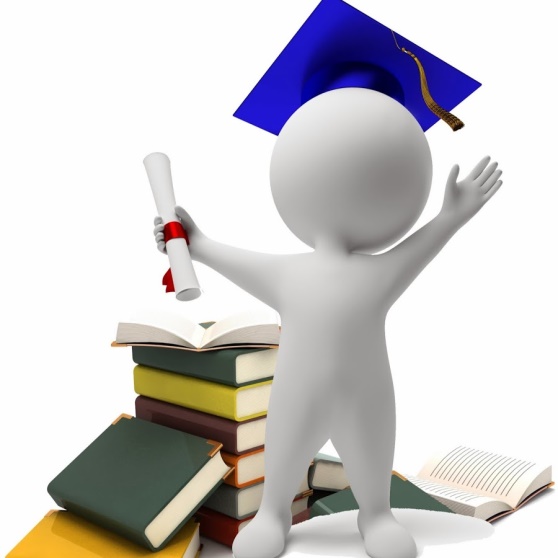 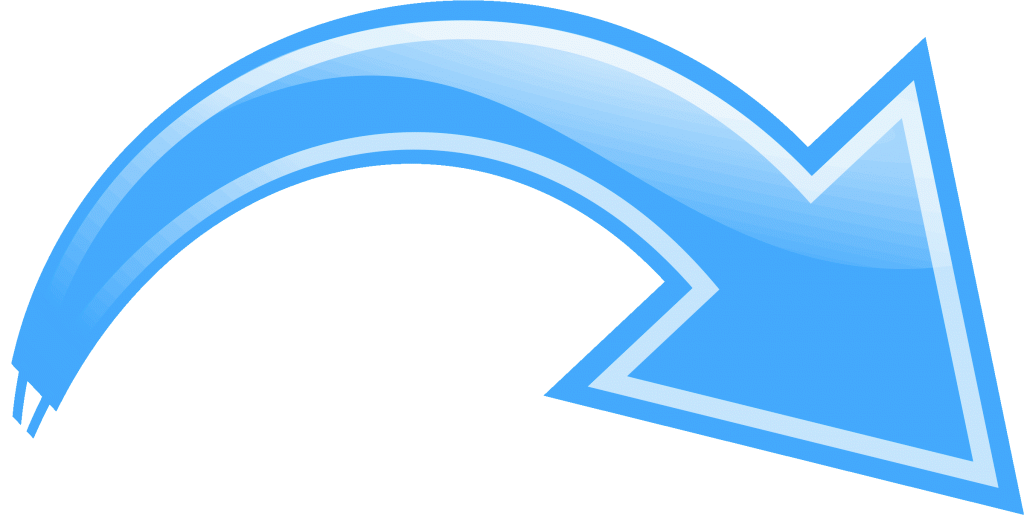 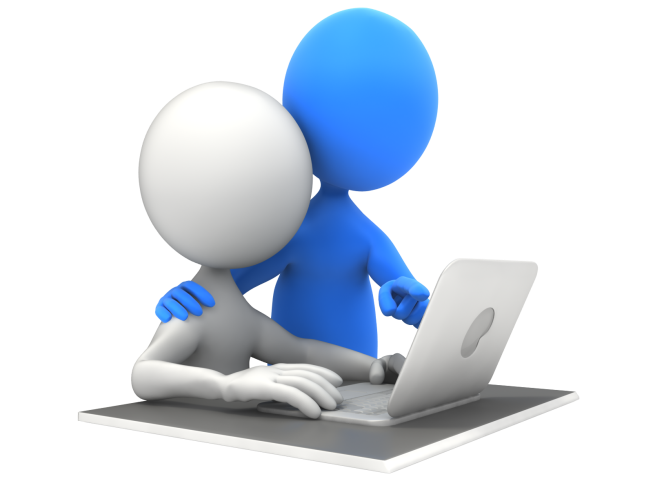 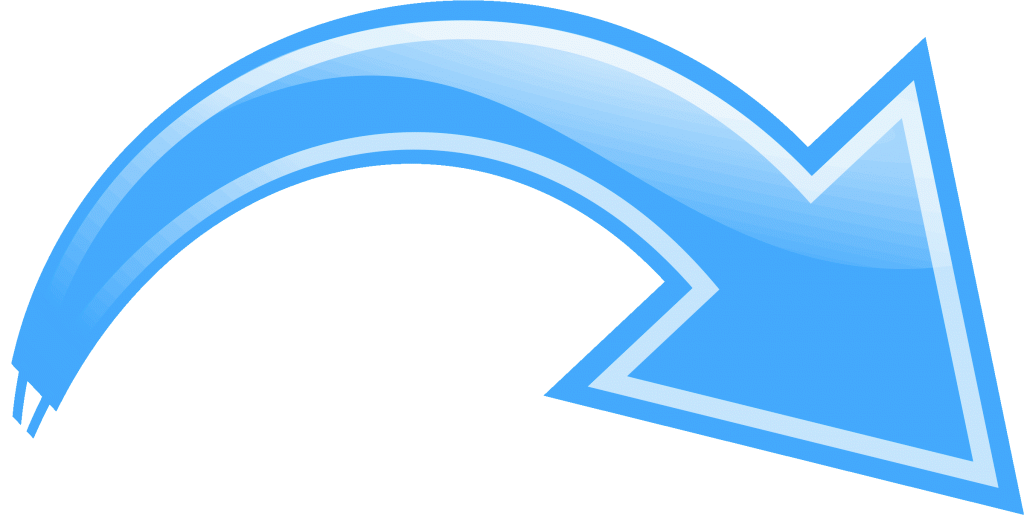 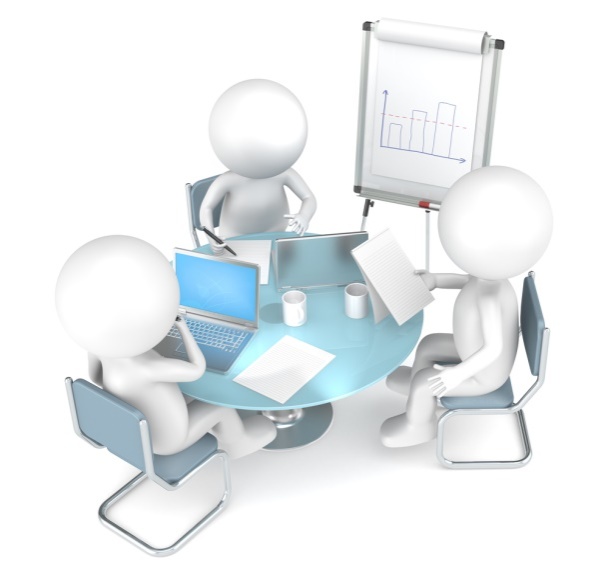 ЯРМАРКА ВАКАНСИЙ
IT-компании приходят в ВГУ, чтобы рассказать о своих вакансиях и требованиях, предъявляемых к кандидатам
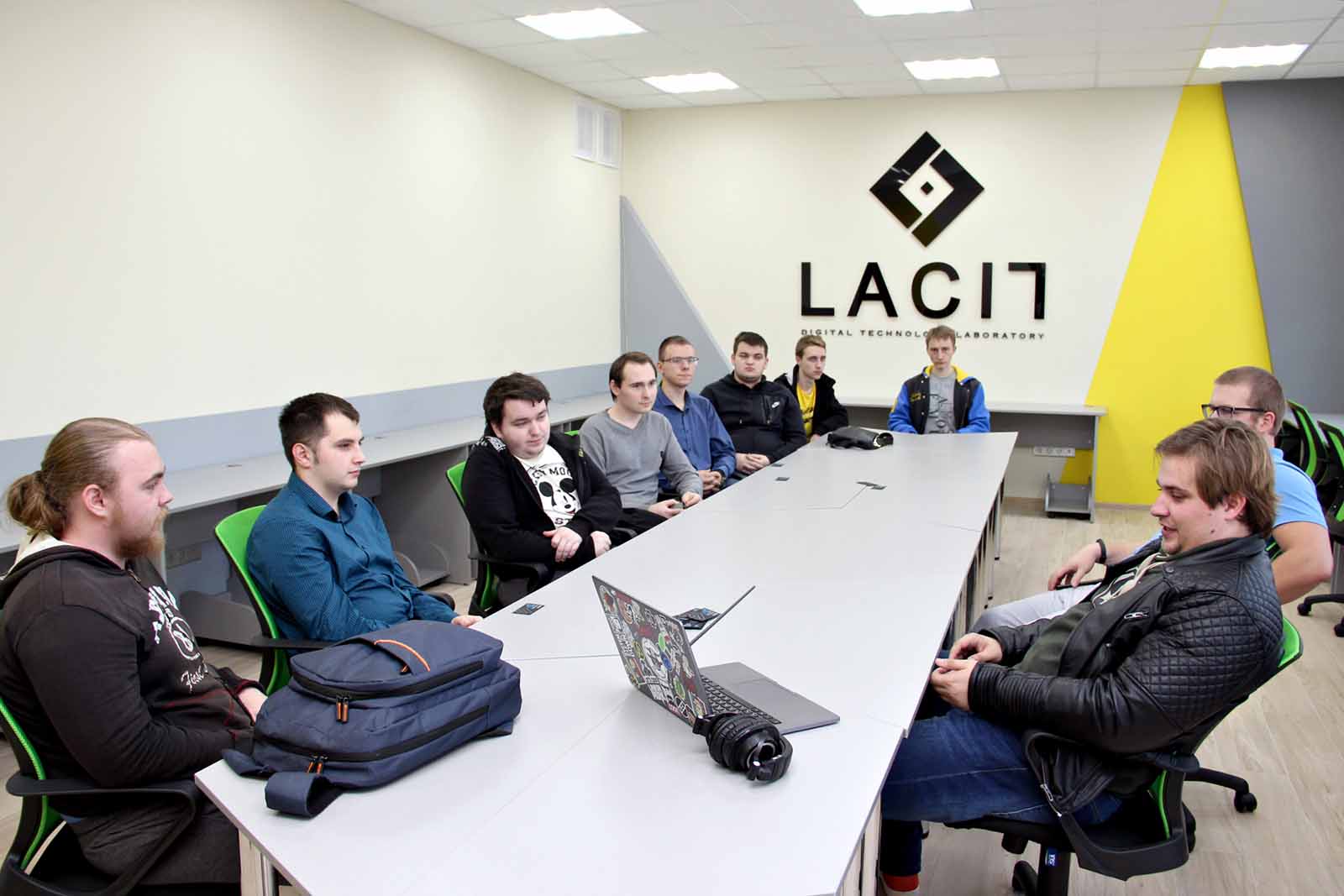 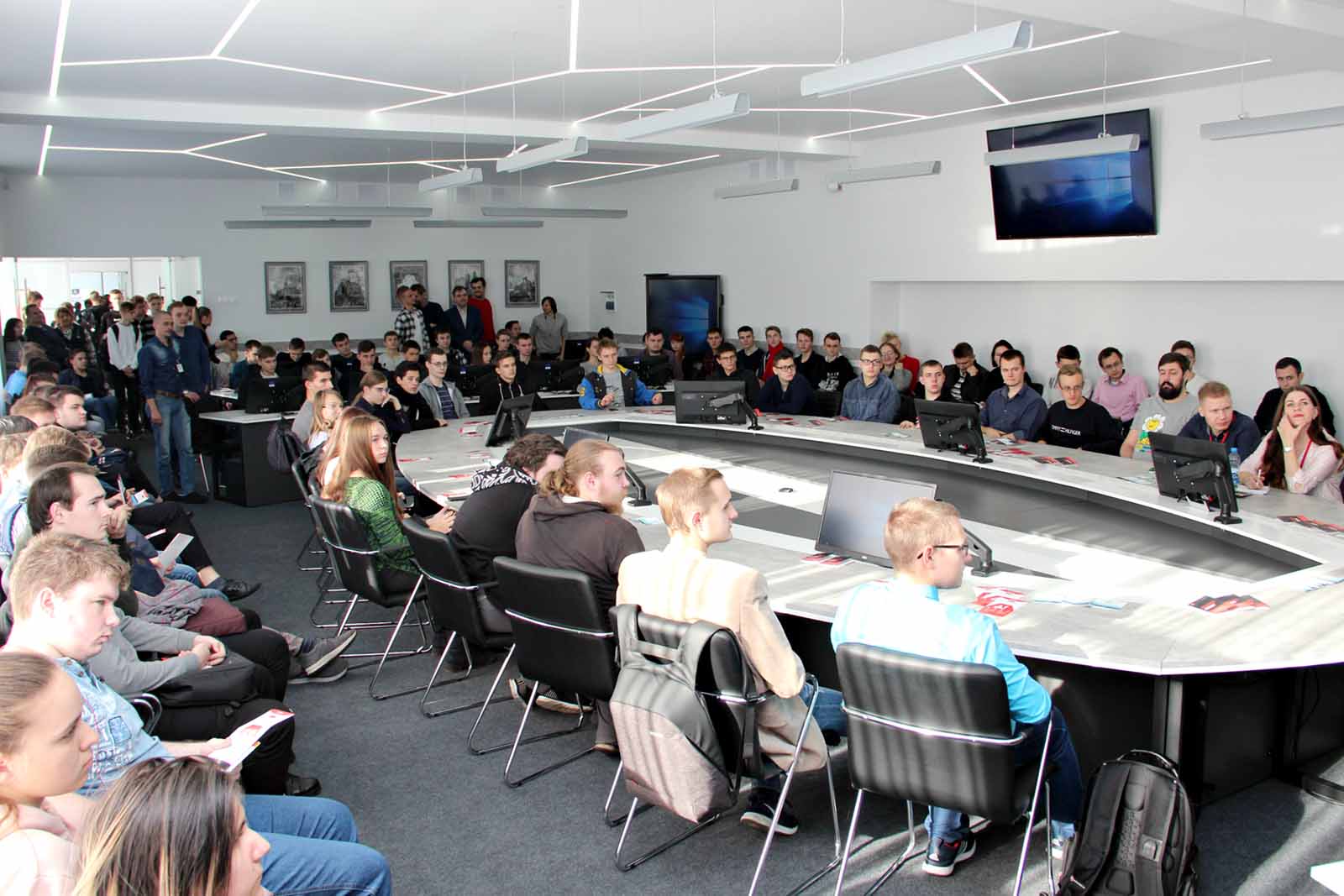 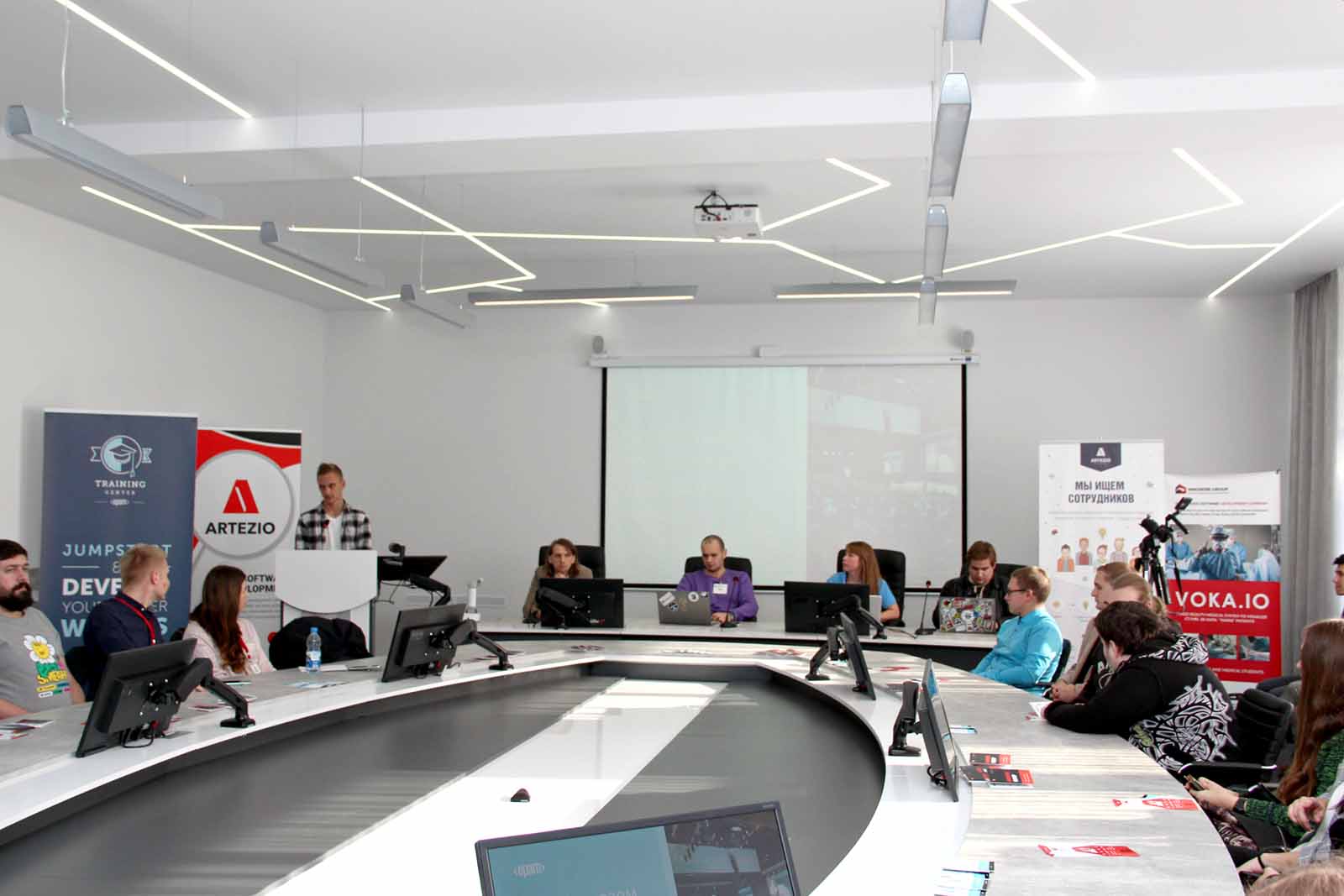 РАСПРЕДЕЛЕНИЕ
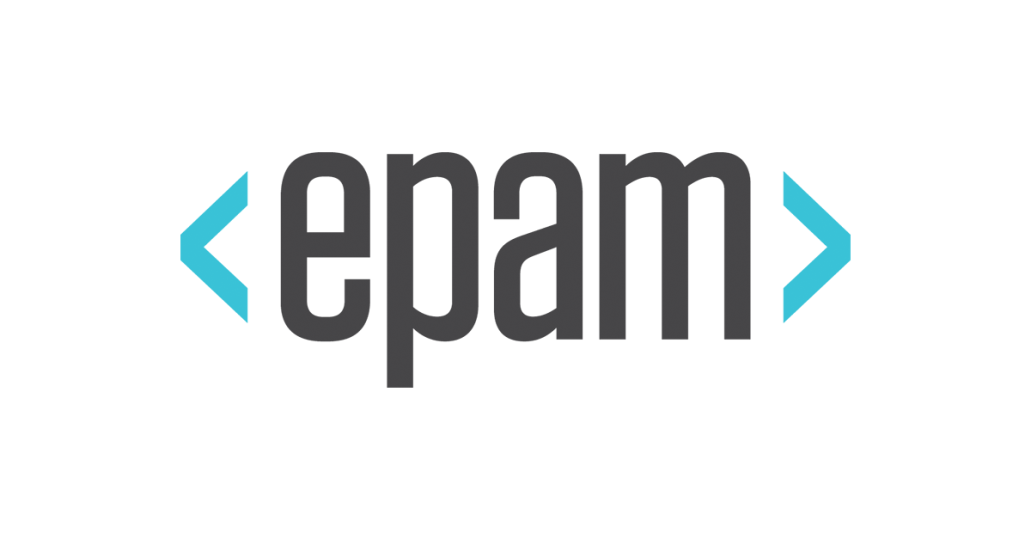 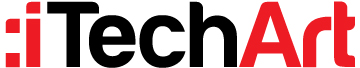 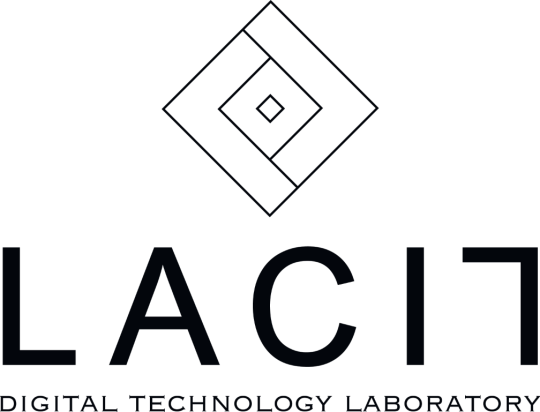 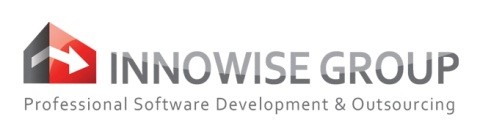 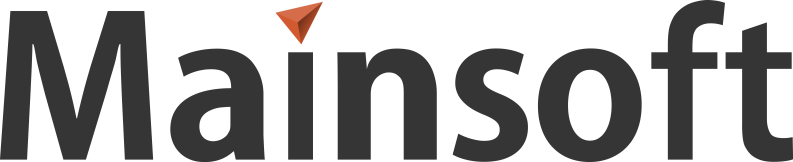 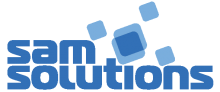 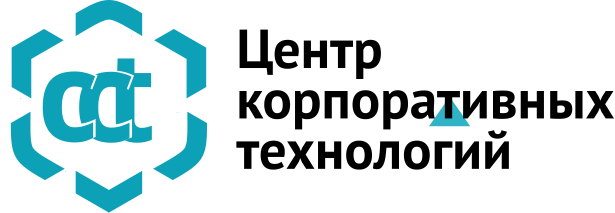 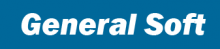 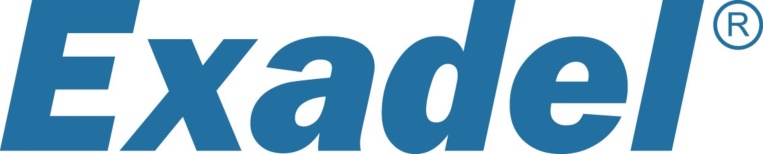 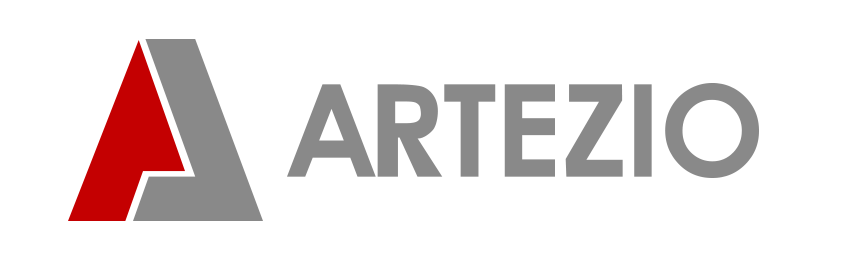 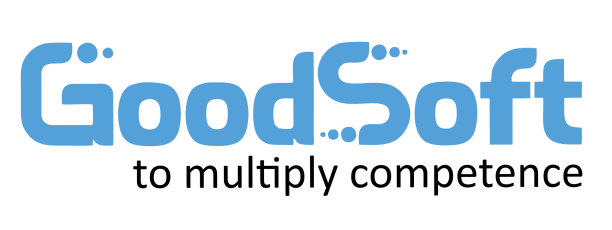 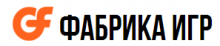 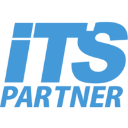 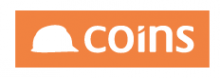 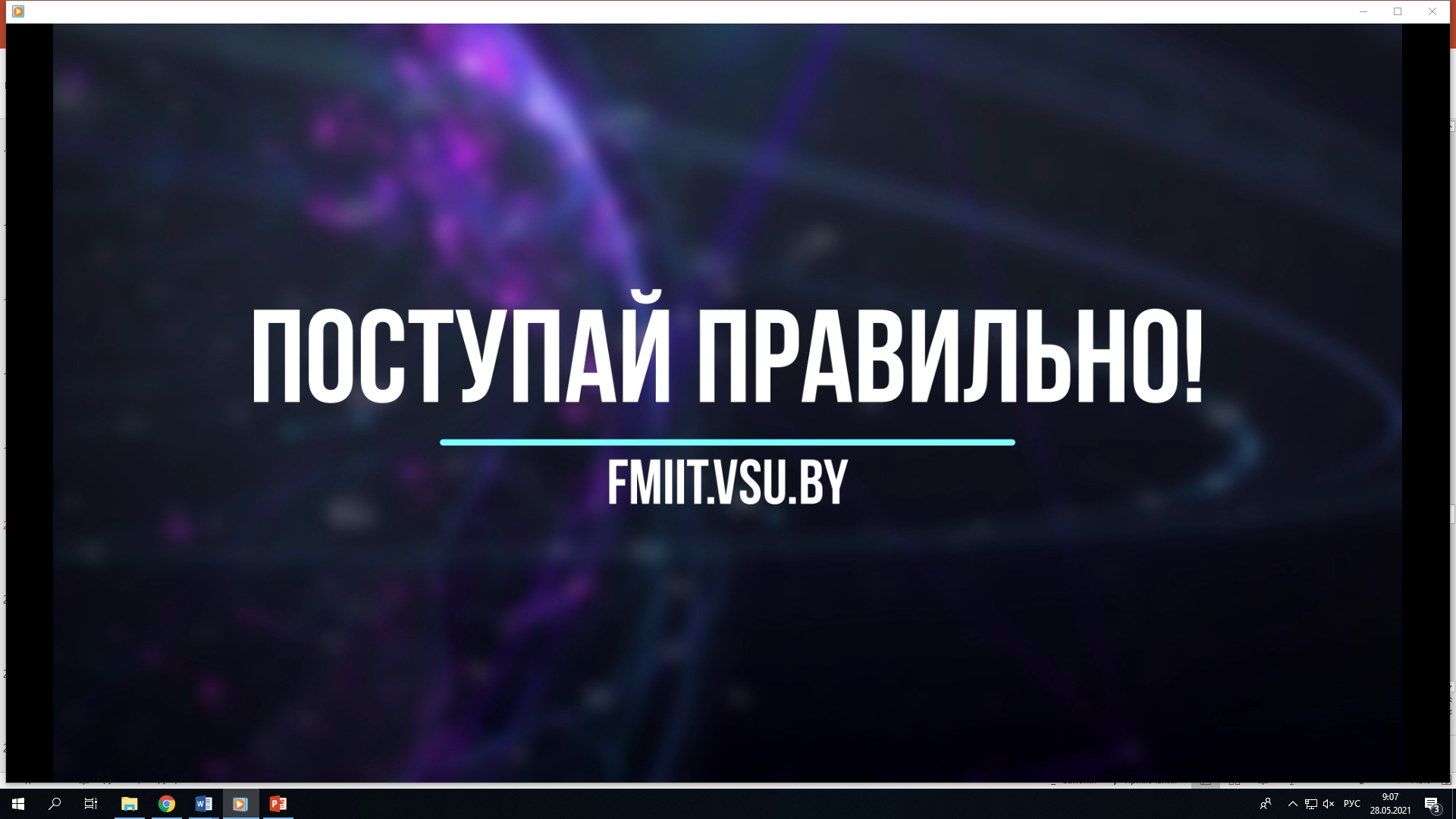 ХОЧЕШЬ РАБОТАТЬ В IT?
г. Витебск, пр-т Московский, 33, каб. 316
  Тел.: (80212) 37-58-36, (+37533) 317-95-02
  E-mail: mf@vsu.by 
  Веб-сайт: fmiit.vsu.by
  ВК: https://vk.com/mf_vsu
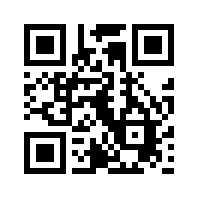 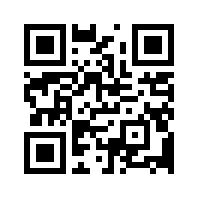 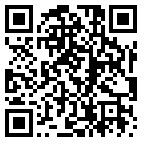 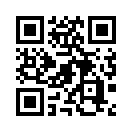 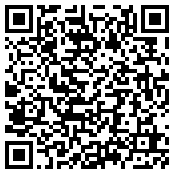 VK.COM              FMIIT.VSU.BY         TELEGRAM           VIBER         INSTAGRAM
ПОСТУПАЙ ПРАВИЛЬНО!
СТОИМОСТЬ ОБУЧЕНИЯ